mars, la planète fascinante
mars, la planète fascinante
Facilement observable cet automne

Planète similaire à la Terre, surtout dans le passé.

Endroit intéressant pour la recherche de vie.

Prochaine étape de l’exploration spatiale habitée.
Observer mars, d’une nuit à l’autre
Observer mars
13 octobre 2020, vers minuit
Image créée avec Stellarium
Observer mars
13 octobre 2020, vers minuit
Image créée avec Stellarium
Observer mars
14 novembre 2020, vers minuit
Image créée avec Stellarium
Observer mars
14 novembre 2020, vers minuit
Image créée avec Stellarium
Observer mars
14 décembre 2020, vers minuit
Image créée avec Stellarium
Observer mars
13 février 2021, vers 22h
Image créée avec Stellarium
Observer mars, au cours de la nuit
Observer mars
13 octobre, vers 18h
Image créée avec Stellarium
Observer mars
13 octobre, vers 19h
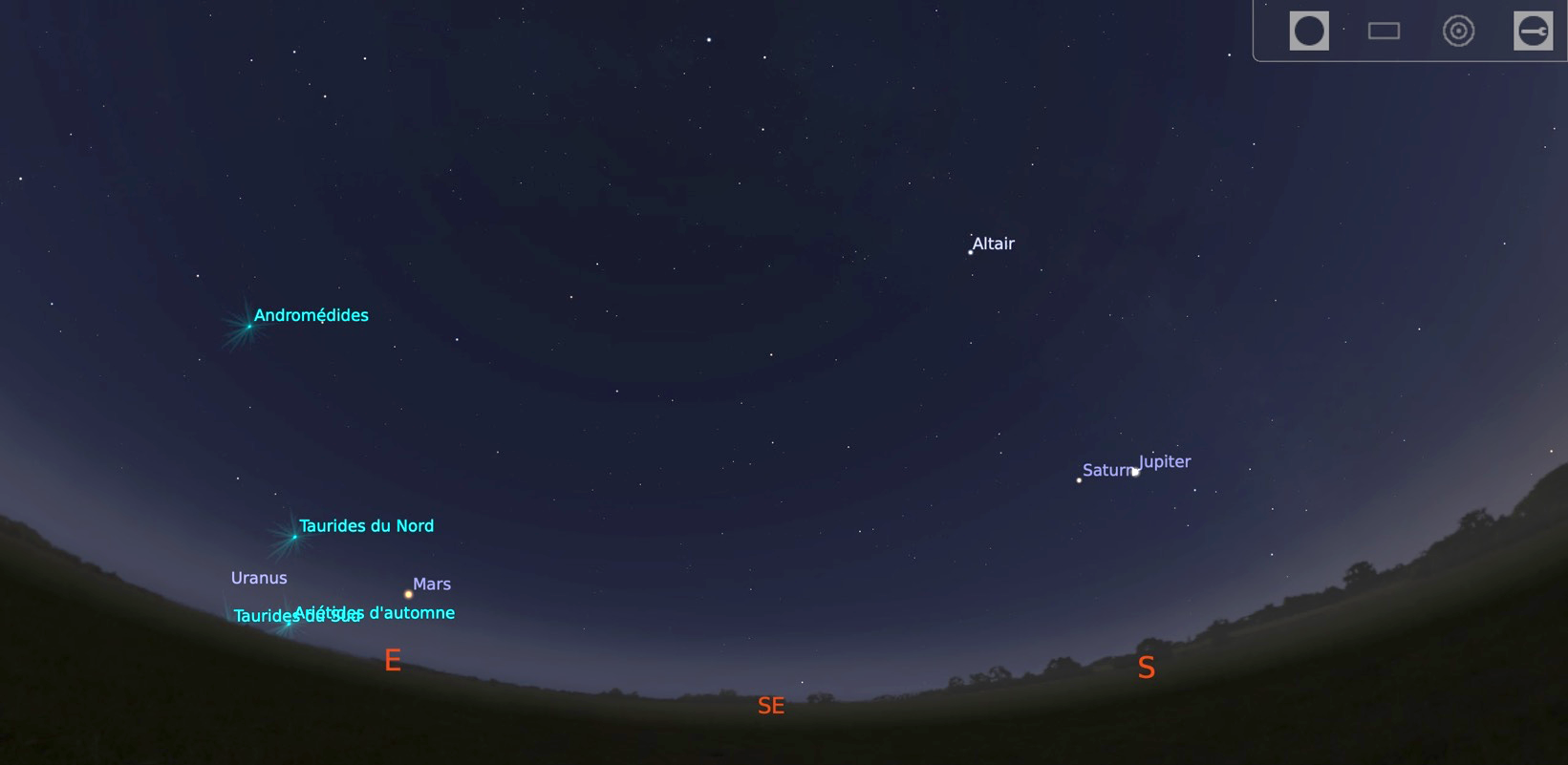 Image créée avec Stellarium
Observer mars
13 octobre, vers 20h
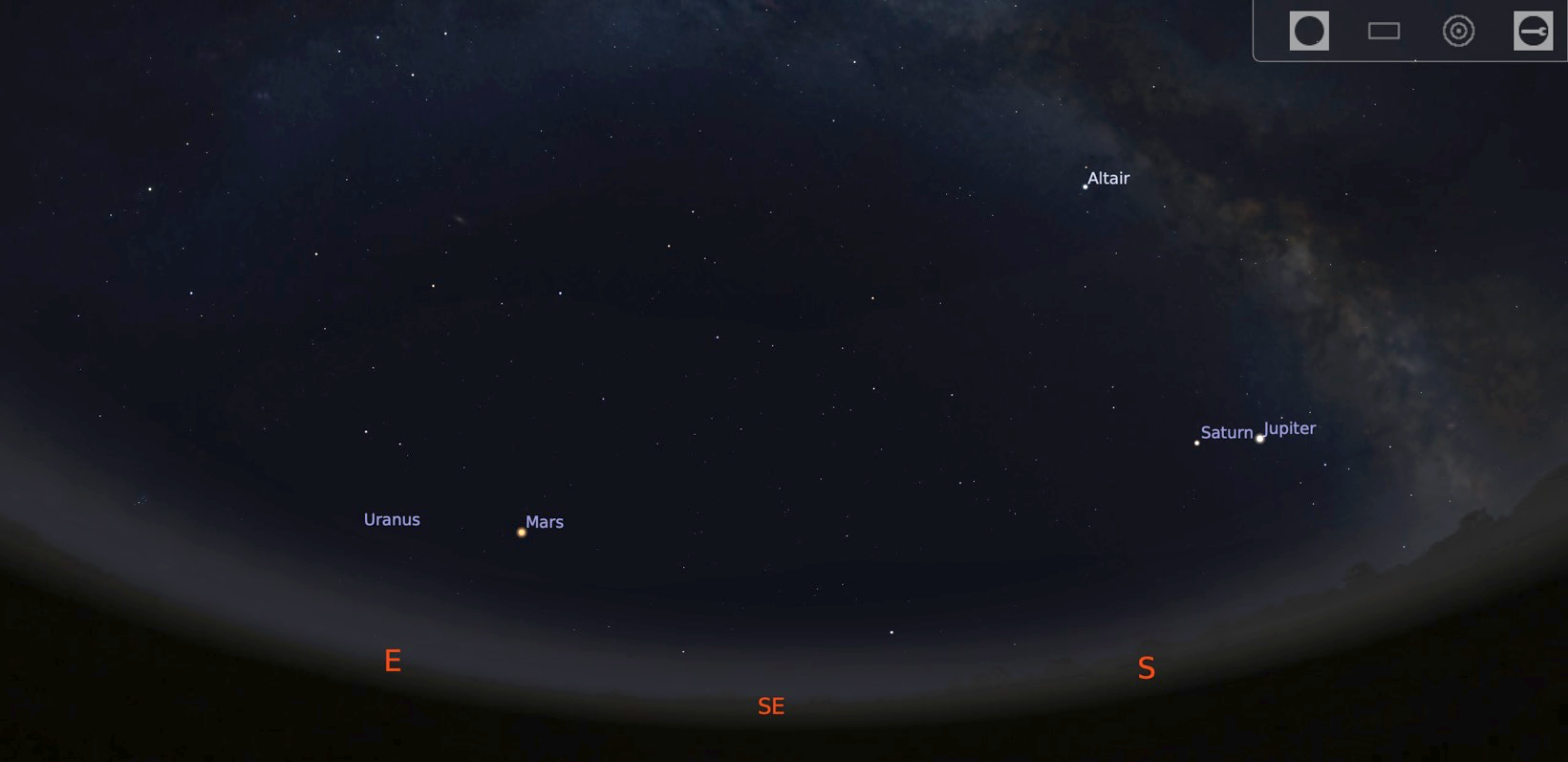 Image créée avec Stellarium
Observer mars
13 octobre, vers 22h
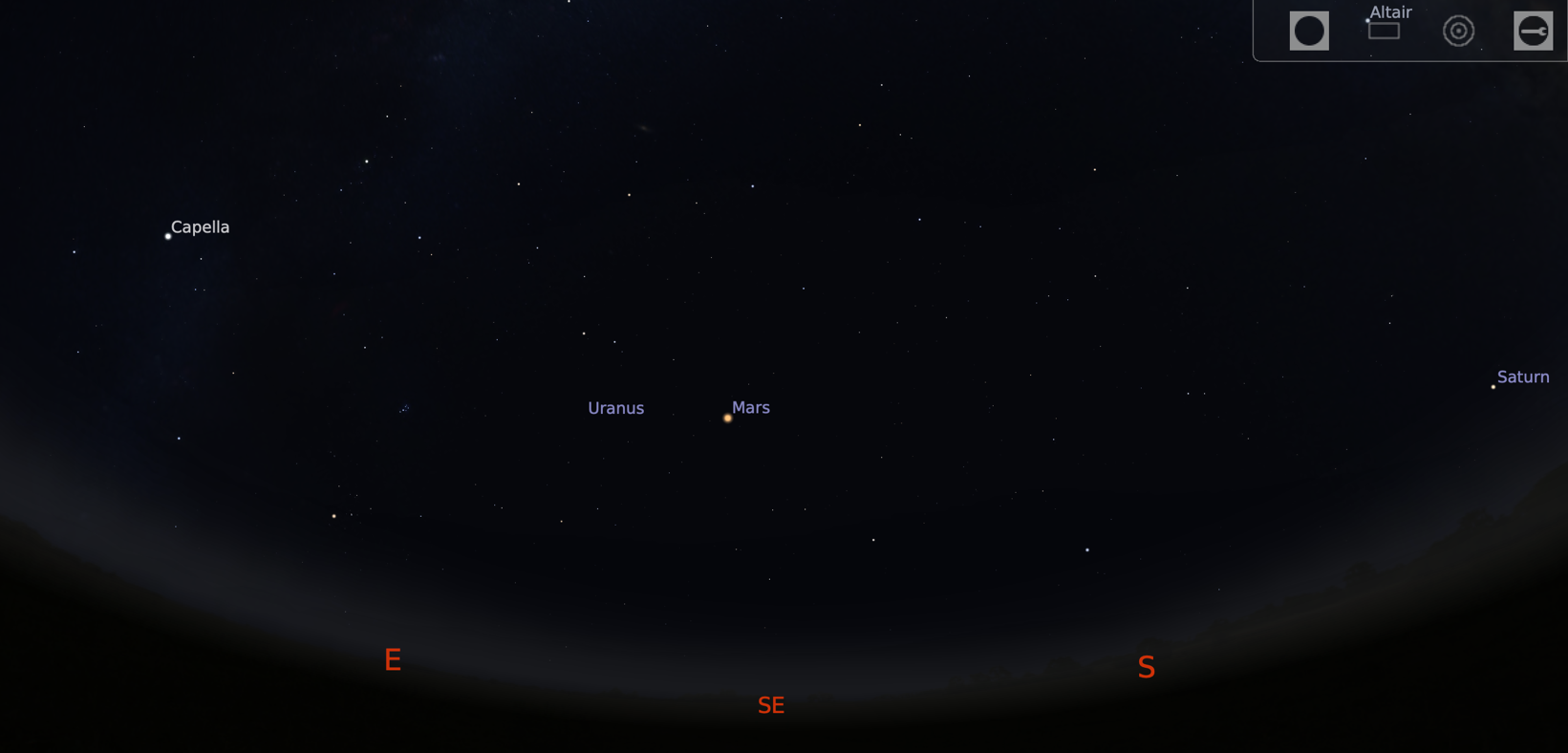 Image créée avec Stellarium
Observer mars
14 octobre, vers 0h
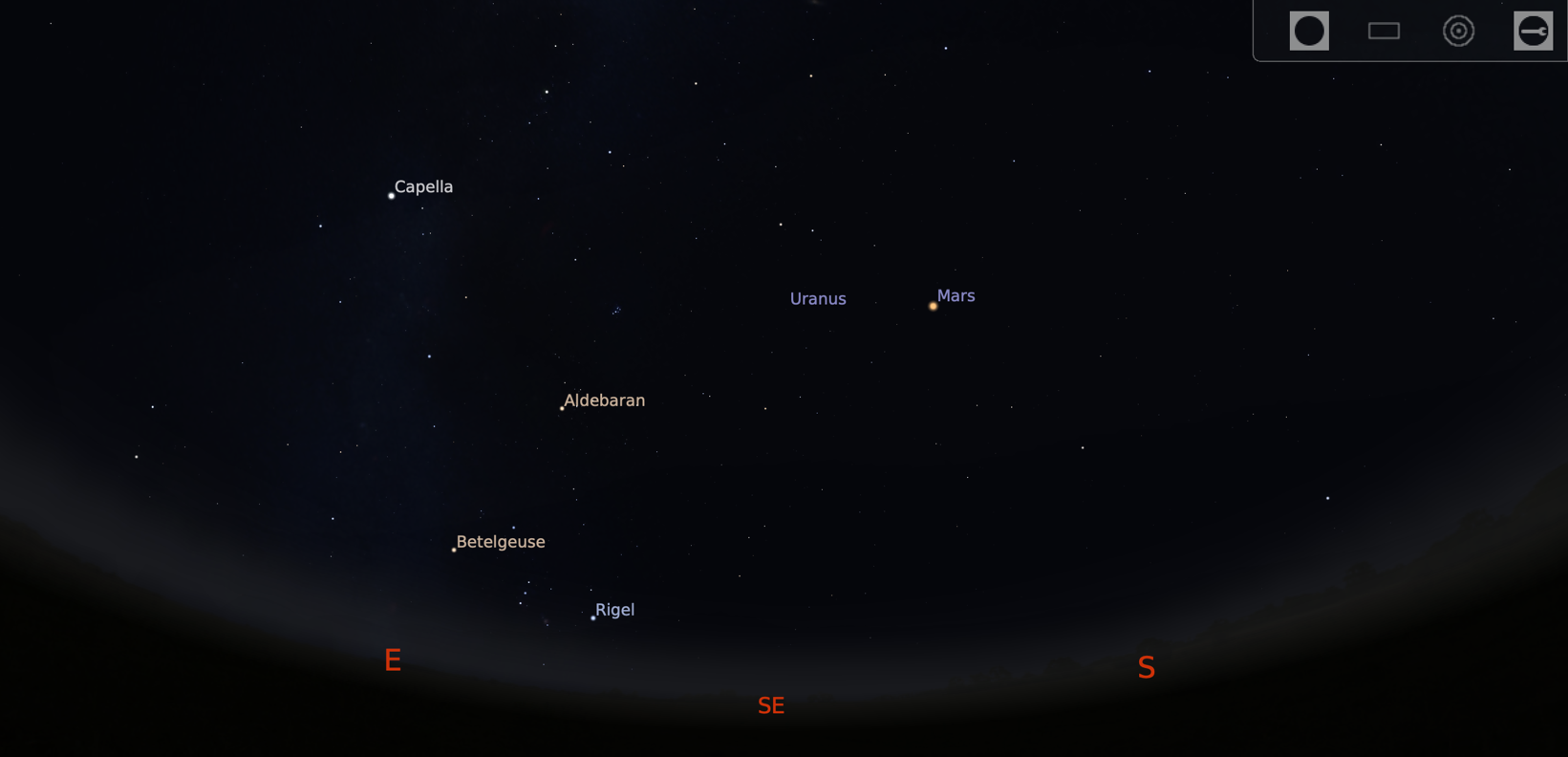 Image créée avec Stellarium
Observer mars
14 octobre, vers 2h
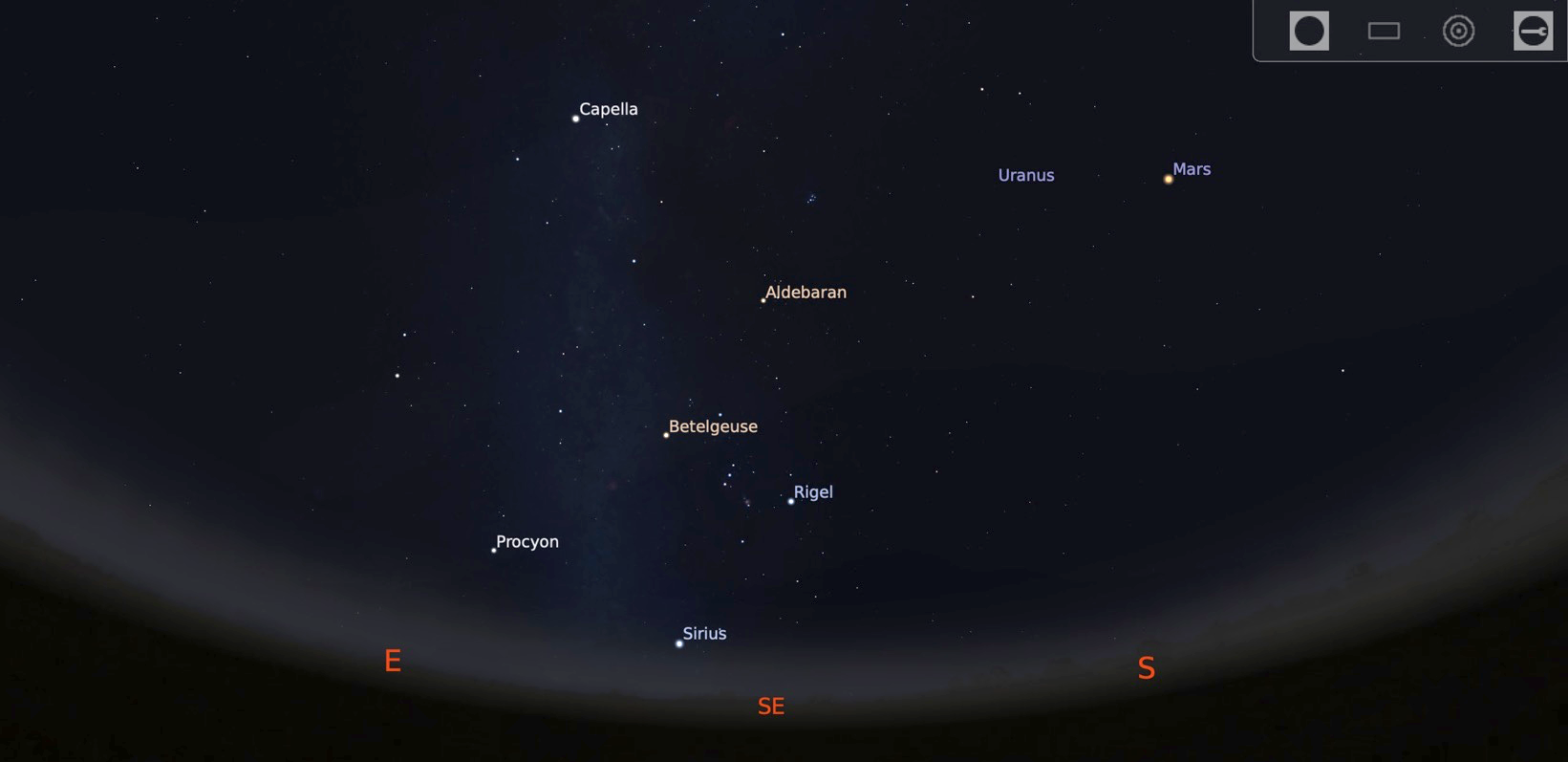 Image créée avec Stellarium
stellarium
logiciel planétarium montrant le ciel n’importe quand, de n’importe où

Version web: https://stellarium-web.org/
aucune installation requise, anglais seulement, gratuit

Version téléchargeable: http://stellarium.org/fr/
plusieurs langues dont le français, gratuit

Application pour appareils mobiles
quelques $$$, peut montrer le ciel dans la direction où vous pointez votre appareil
(Image credit: NASA/JPL-Caltech)
(Image credit: NASA/JPL-Caltech)
(Image credit: NASA/JPL-Caltech)
Opposition de mars : 13 octobre 2020
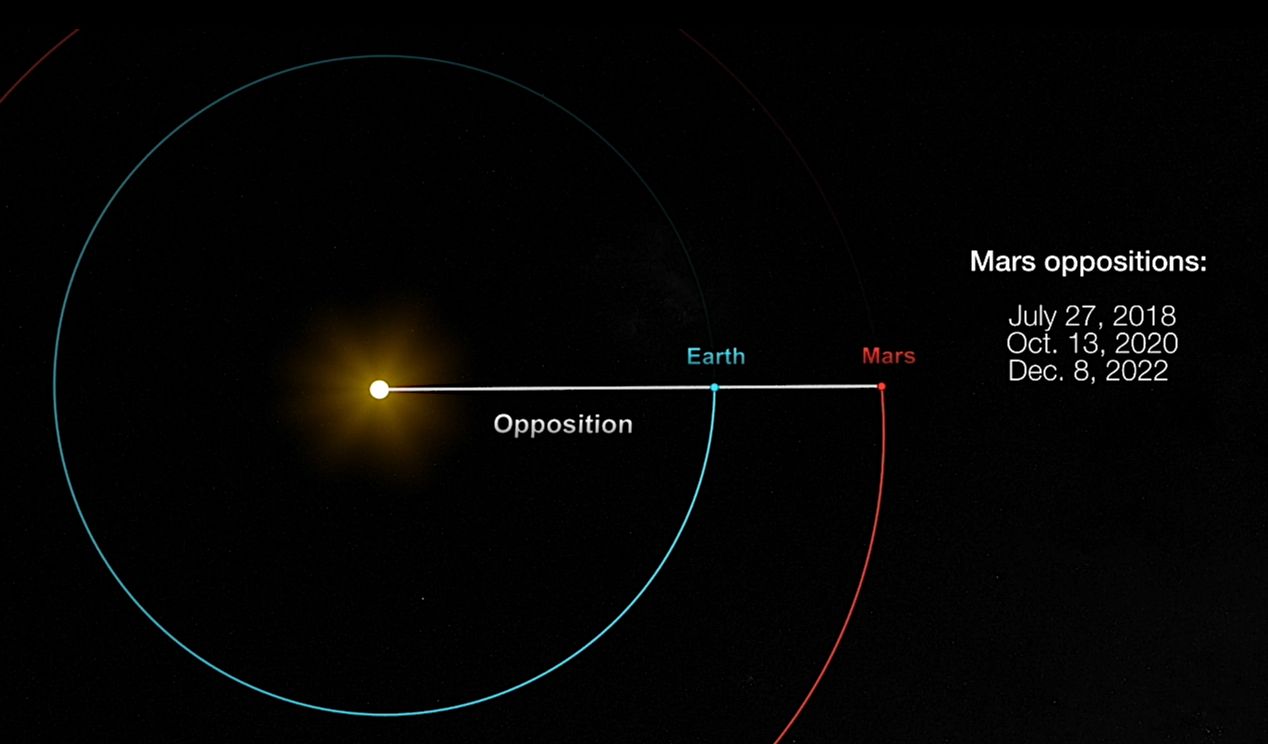 Crédit image :
NASA/JPL-Caltech
https://mars.nasa.gov/all-about-mars/night-sky/close-approach/
Images créées avec 
http://mgvez.github.io/jsorrery/
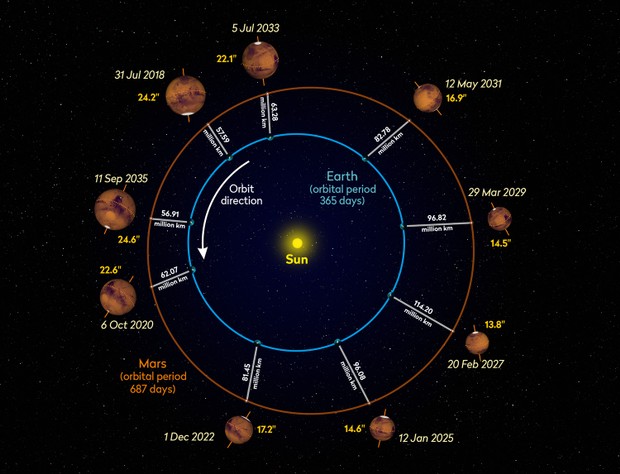 Crédit image :
Pete Lawrence
https://www.skyatnightmagazine.com/advice/skills/how-to-observe-mars/
Taille apparente de mars dans le ciel
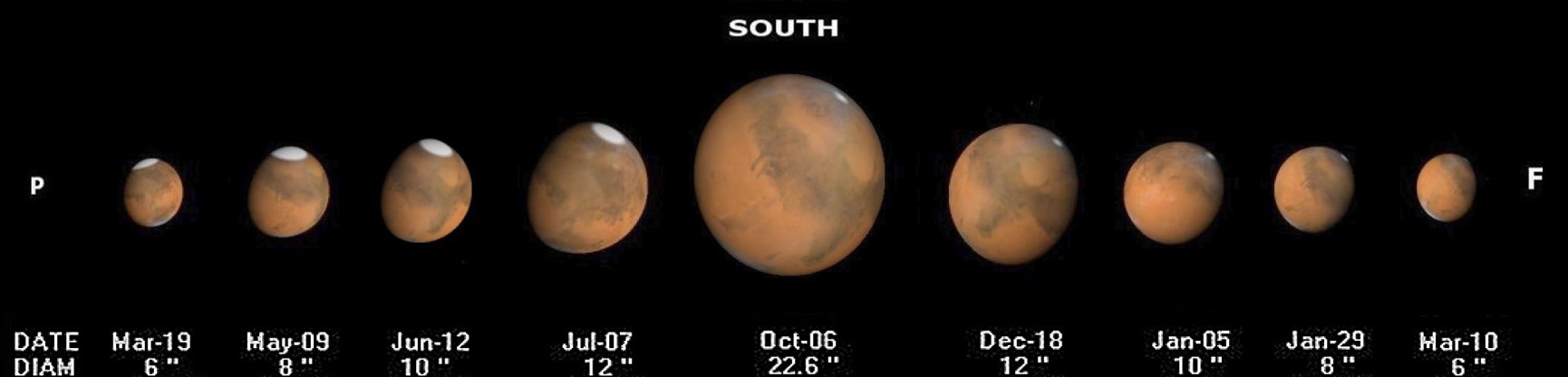 Le 6 octobre, Mars et la Terre seront le plus près, à une distance de seulement 62 millions de km.
Crédit image: http://www.alpo-astronomy.org/jbeish/2020_MARS.htm/
Mars aussi grosse que la lune?
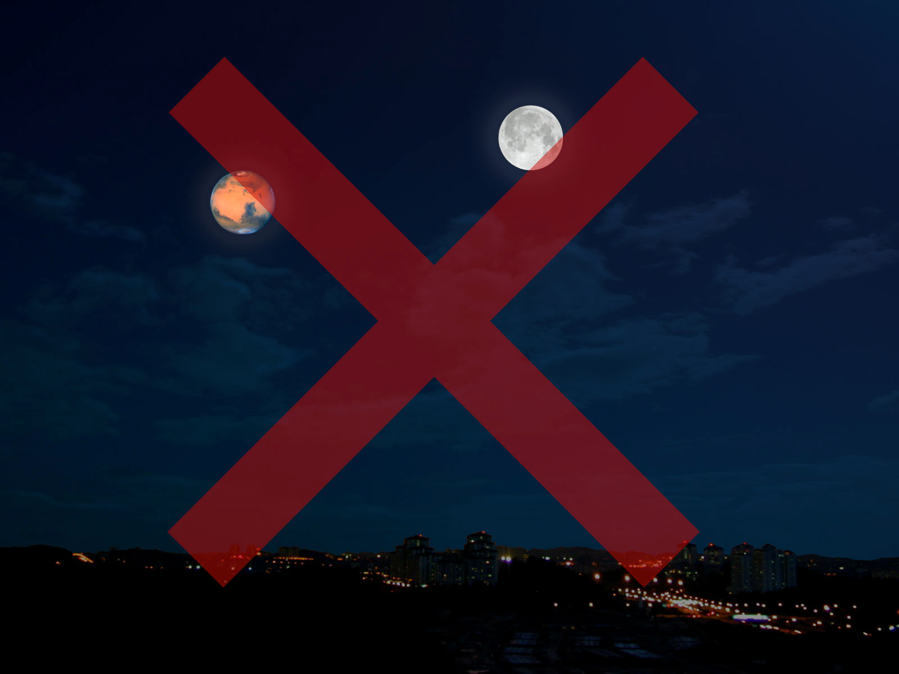 C’est un canular.
Crédit image: NASA
http://mars.nasa.gov/allaboutmars/nightsky/mars-close-approach/
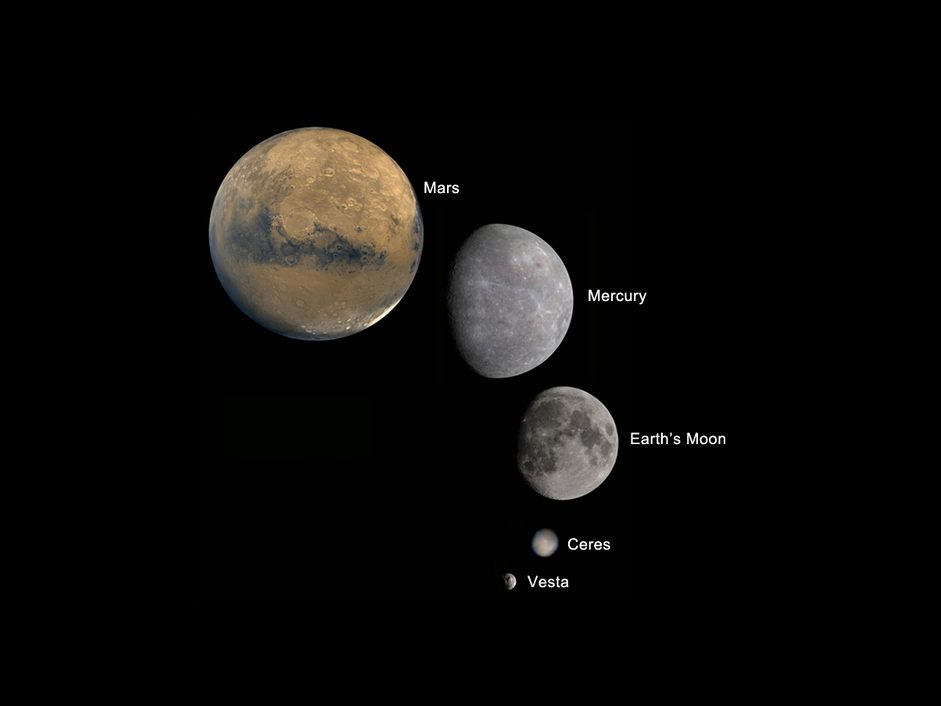 Crédit image: JPL
https://www.jpl.nasa.gov/infographics/infographic.view.php?id=10757
Mars aussi grosse que la lune?
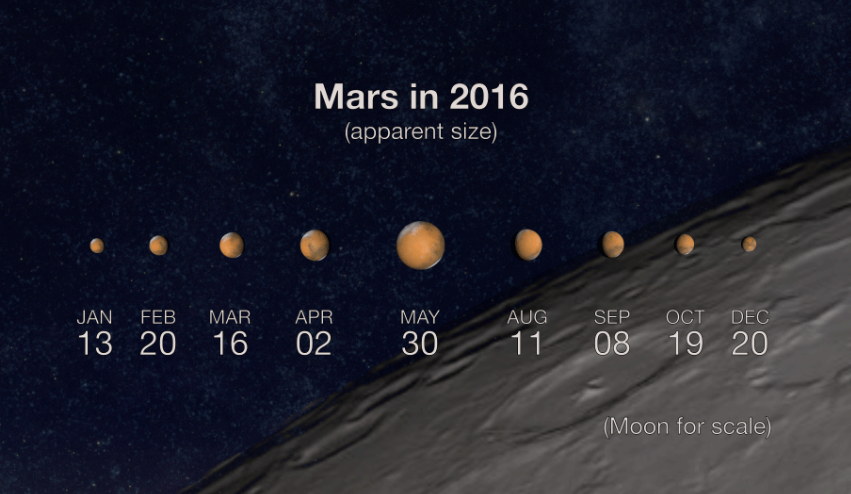 Crédit image: NASA/JPL-Caltech
http://mars.nasa.gov/allaboutmars/nightsky/mars-close-approach/
Mars vu par le telescope spatial Hubble 2001
Crédit de l’image: NASA and The Hubble Heritage Team (STScI/AURA)

http://hubblesite.org/gallery/album/pr2001024a
Mars vu par le telescope spatial Hubble 2003
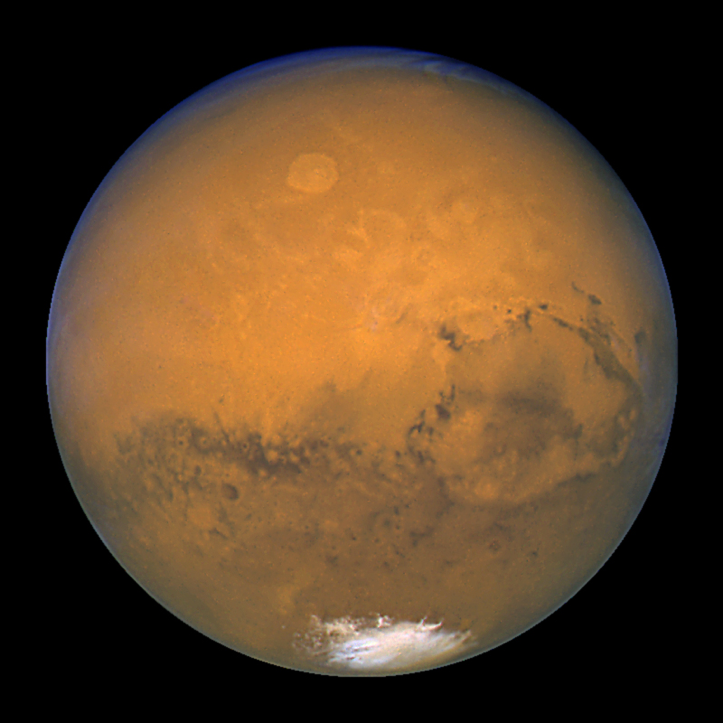 Crédit de l’image: NASA, J. Bell (Cornell U.) and M. Wolff (SSI)
http://hubblesite.org/gallery/album/pr2003022a
Mars vu par le telescope spatial Hubble 2005
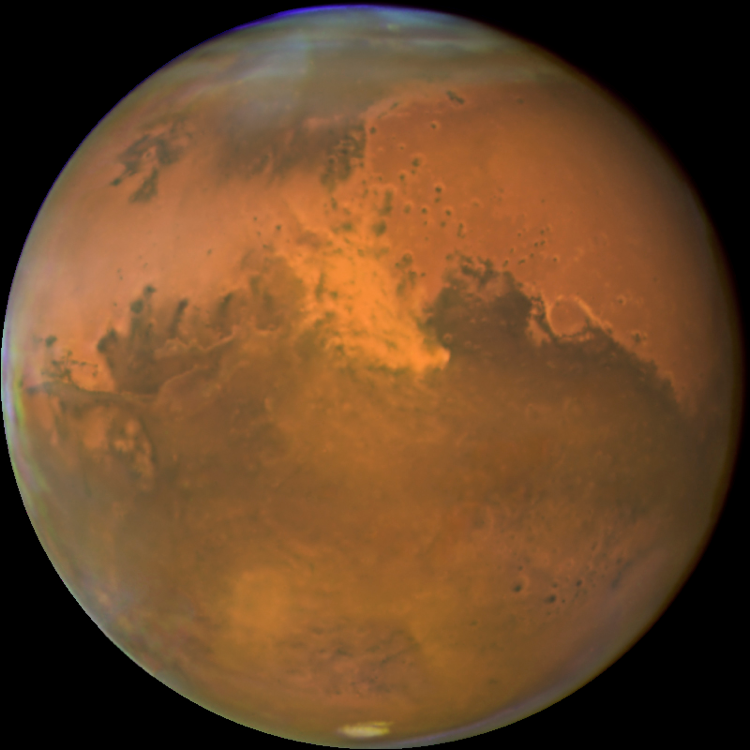 Crédit de l’image: NASA, ESA, The Hubble Heritage Team (STScI/AURA), J. Bell (Cornell University) and M. Wolff (Space Science Institute)
http://hubblesite.org/gallery/album/pr2005034a
Mars vu par le telescope spatial Hubble 2007
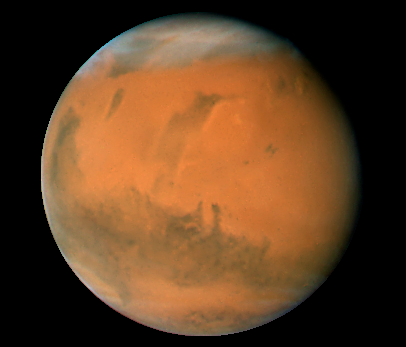 Crédit de l’image:  NASA, ESA, the Hubble Heritage Team (STScI/AURA), J. Bell (Cornell University), and M. Wolff (Space Science Institute, Boulder)
http://hubblesite.org/gallery/album/pr2007045f
Mars vu par le telescope spatial Hubble 2016
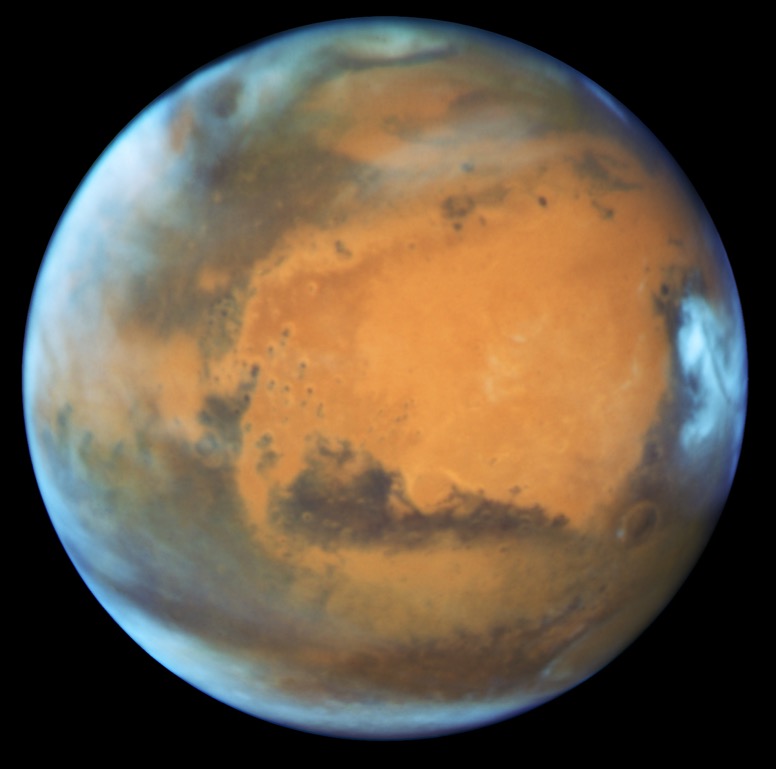 Crédit de l’image:   NASA, ESA, the Hubble Heritage Team (STScI/AURA), J. Bell (ASU), and M. Wolff (Space Science Institute)
https://mars.nasa.gov/resources/7834/hubble-takes-mars-portrait-near-close-approach/
PHOBOS par Hubble en 2017
Crédit de l’image:   NASA, ESA, and Z. Levay (STScI)
https://mars.nasa.gov/resources/8823/phobos-in-orbit-around-mars/
Description de MARS
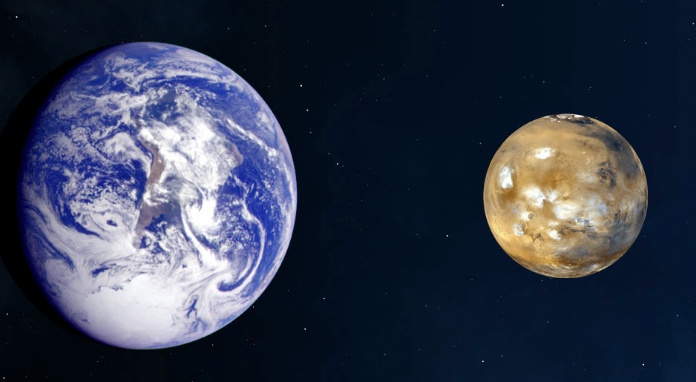 Diamètre: environ ½ Terre
Gravité à la surface: 38% de la Terre
Crédit de l’image: NASA 
mars.nasa.gov
Description de MARS
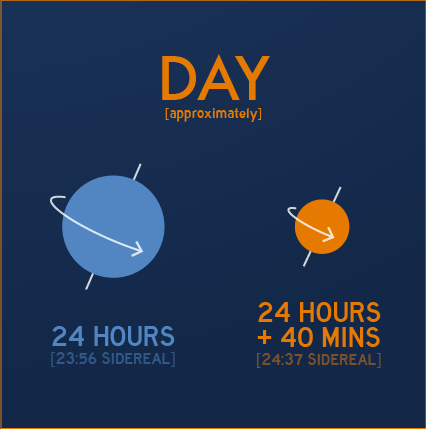 Durée d’une année sur Mars: 687 jours terrestres

Inclinaison: 25 degrés
Mars a aussi des saisons!
Crédit de l’image: NASA 
mars.nasa.gov
Description de MARS
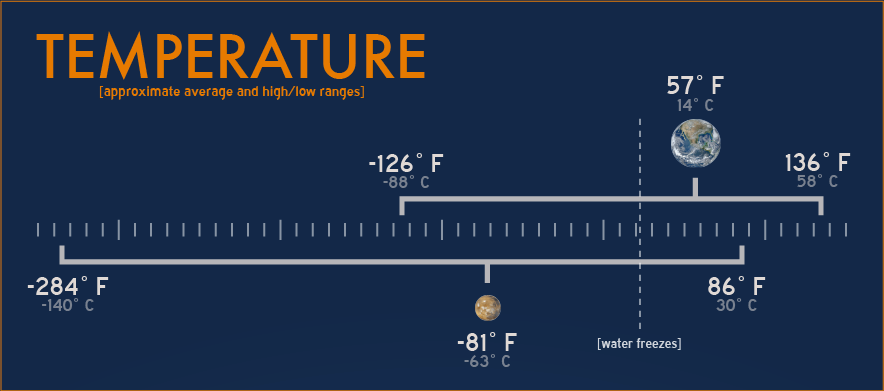 Crédit de l’image: NASA 
mars.nasa.gov
Description de MARS
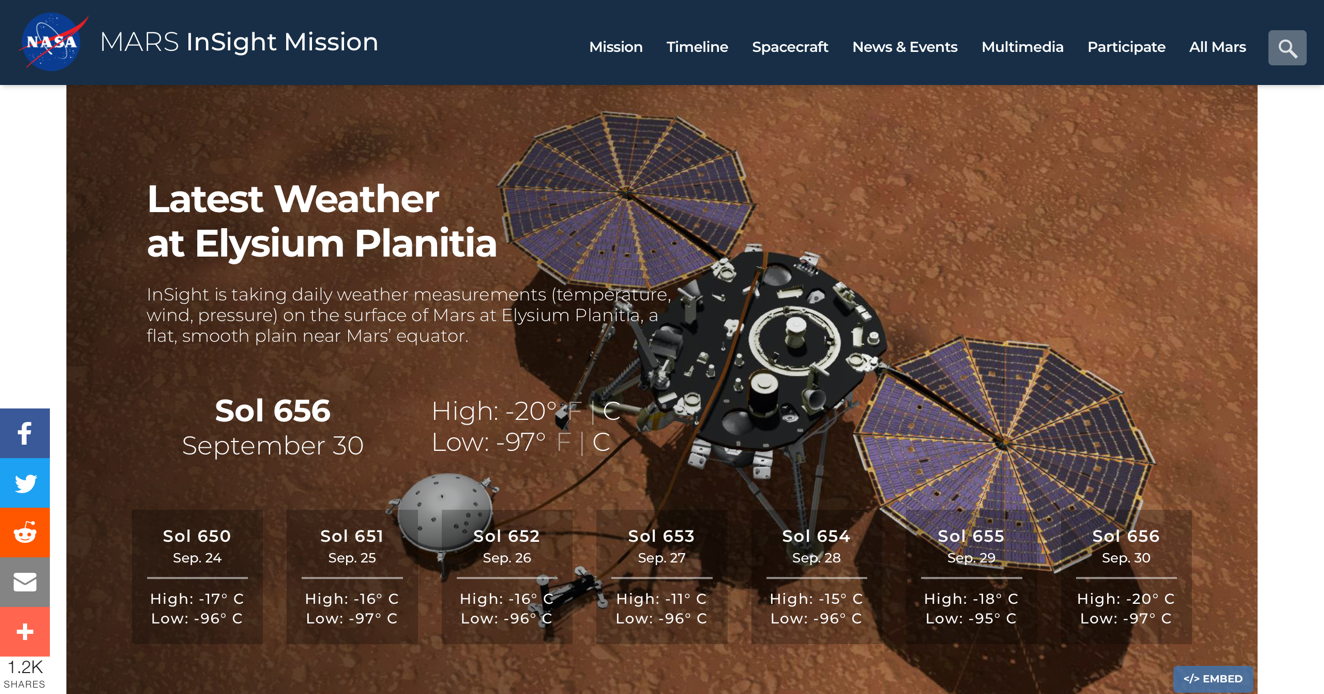 Crédit de l’image:
https://mars.nasa.gov/insight/weather/
Description de MARS
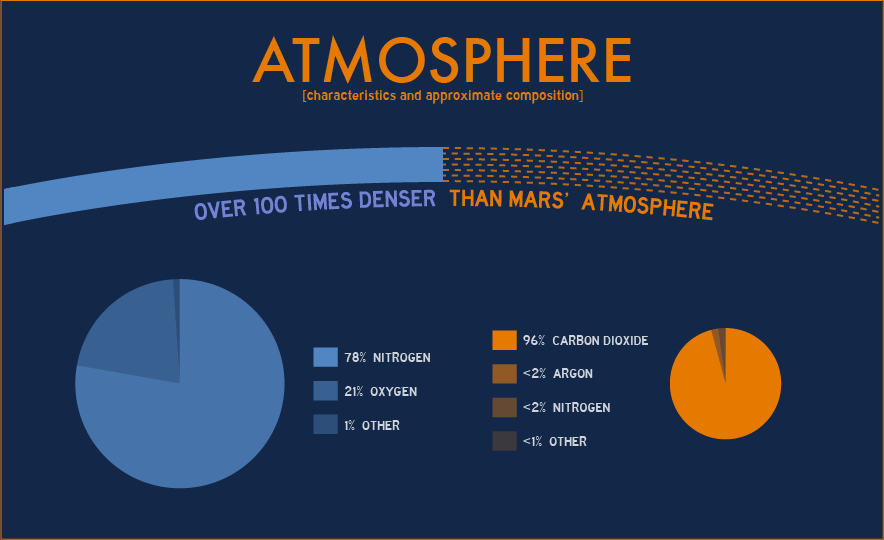 100x moins épaisse que l’atmosphère  de la Terre
Crédit de l’image:  NASA 
mars.nasa.gov
Nuages Martiens
Crédit de l’image:  NASA/JPL-Caltech 
https://mars.nasa.gov/resources/22496/curiosity-sees-drifting-clouds-over-gale-crater/?site=msl
Nuages de poussière sur MARS
Mai
2018
Juillet
2018
Crédit de l’image: NASA/JPL-Caltech/MSSS
https://photojournal.jpl.nasa.gov/catalog/PIA22487
La surface de Mars
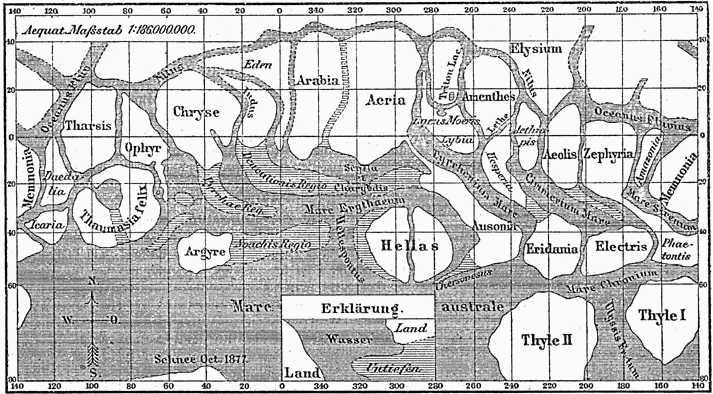 Crédit de l’image:Meyers Konversations-Lexikon (German encyclopaedia), 1888
https://en.wikipedia.org/wiki/File:Karte_Mars_Schiaparelli_MKL1888.png
La surface de Mars
Crédit de l’image: NASA/JPL-Caltech/MSSS
https://mars.nasa.gov/resources/25097/curiositys-path-to-the-sulfate-bearing-unit/?site=msl
La surface de Mars
Crédit de l’image: NASA/JPL-Caltech/MSSS
https://mars.nasa.gov/resources/25098/curiositys-view-from-the-top-of-the-greenheugh-pediment/?site=msl
La surface de Mars
Crédit de l’image: NASA/JPL-Caltech
https://mars.nasa.gov/resources/22581/curiosity-explores-teal-ridge/?site=msl
La surface de Mars
Crédit de l’image: NASA/JPL-Caltech/SSI
https://mars.nasa.gov/resources/25235/curiosity-spots-a-dust-devil-in-the-hills/?site=msl
Valles Marineris
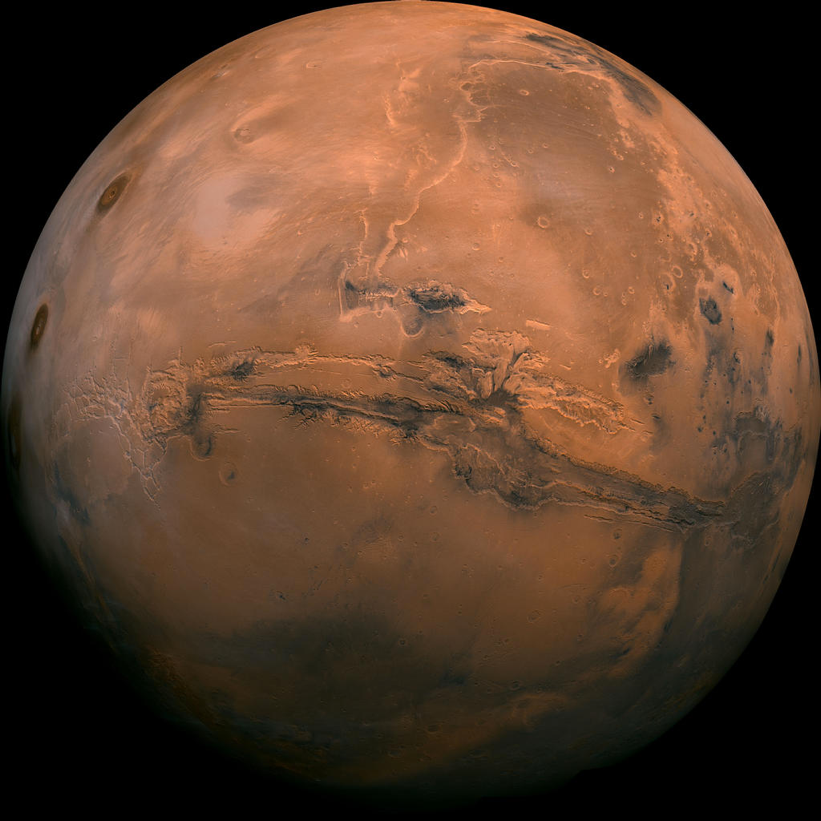 Valles Marineris 
2000 km de long
Jusqu’à 8 km de profond

Volcans
3 volcans
Entre 14 et 18 km de haut
Crédit de l’image: NASA/JPL-Caltech
https://solarsystem.nasa.gov/resources/683/valles-marineris-the-grand-canyon-of-mars/
Le mont Olympe
Volcan
Le plus haut sommet du système solaire
Culmine à 21 km
Crédit de l’image: NASA
https://nssdc.gsfc.nasa.gov/image/planetary/mars/olympus_mons.jpg
La surface de mars
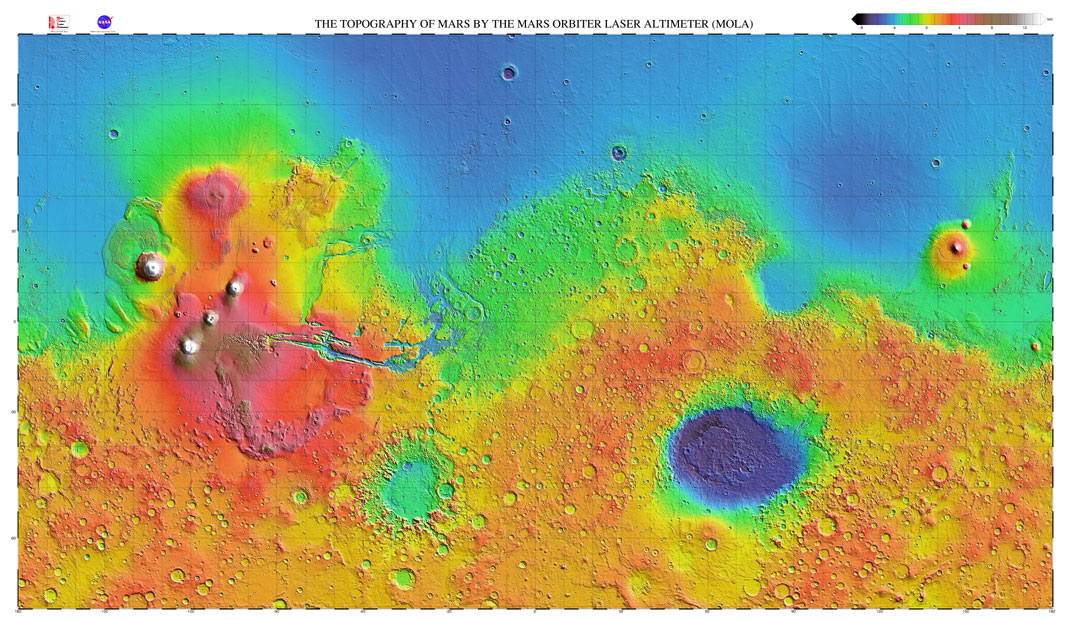 Hémisphère Nord très plat
Hémisphère Sud plein de reliefs
Crédit de l’image: NASA/JPL-Caltech
https://attic.gsfc.nasa.gov/mola/images/mercat_med.jpg/
La surface de mars avec Google mars
Crédit de l’image: 
https://www.google.com/mars/
La surface de mars avec Mars Trek
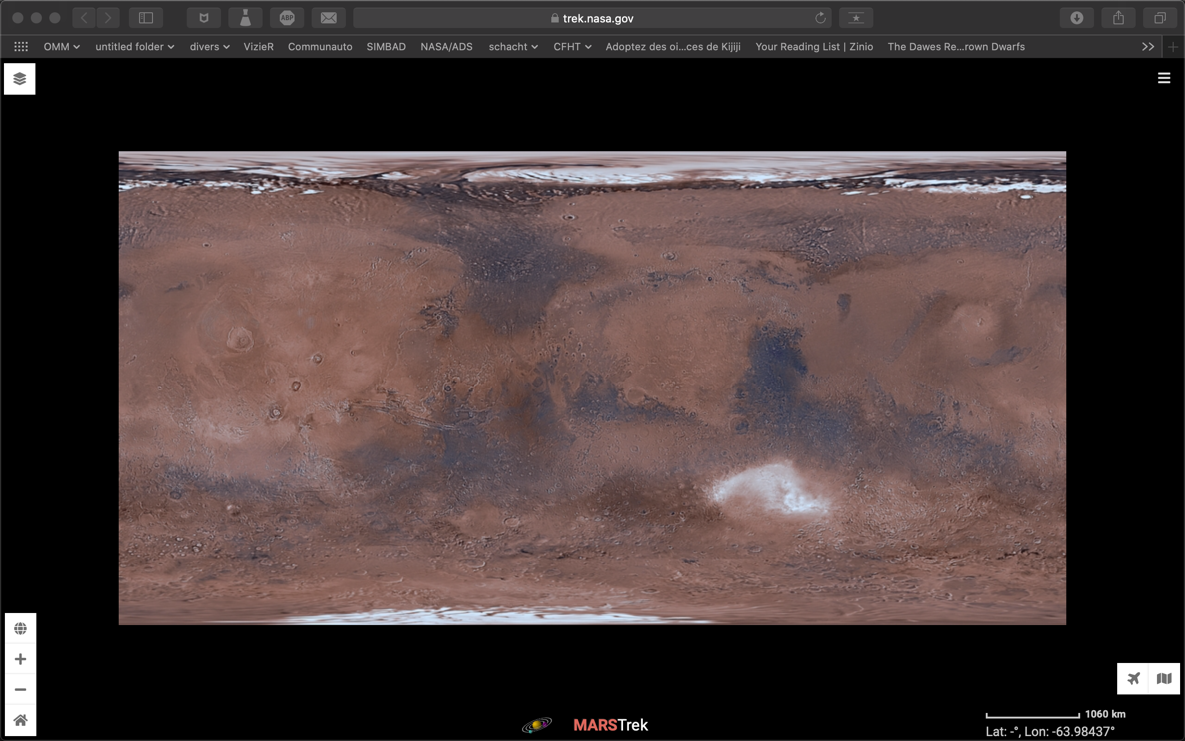 Crédit de l’image: 
https://trek.nasa.gov
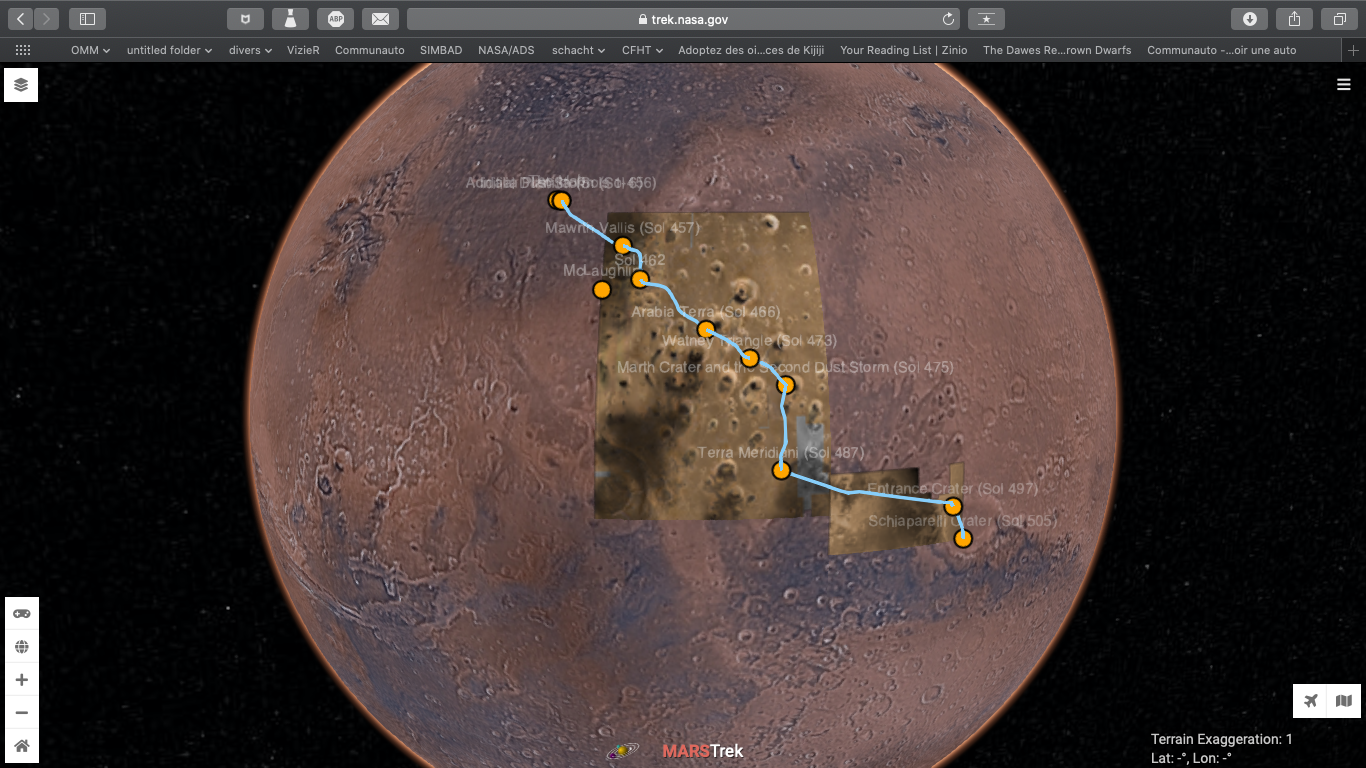 Crédit de l’image: 
https://trek.nasa.gov
De l’EAU sur mars ?
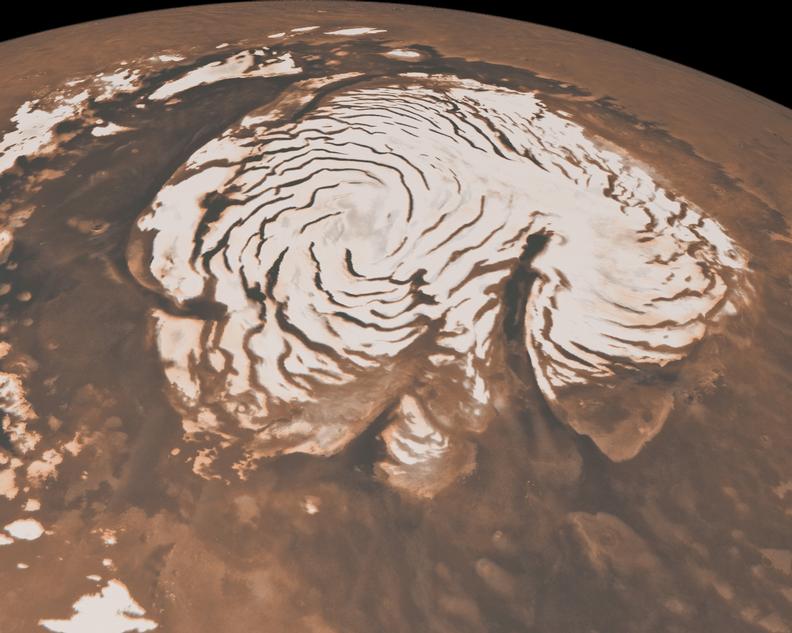 Oui! 
Sous forme de glace ?
Aux pôles
Sous forme de vapeur?
Un peu de vapeur d’eau dans l’atmosphere
Sous forme liquide?
Pas à la surface, la pression atmosphere est trop faible
Crédit de l’image: NASA/JPL-Caltech/MSSS  
https://mars.nasa.gov/resources/3241/northern-ice-cap-of-mars/
De l’EAU sur mars ?
Ces stries foncées étaient connues depuis quelques années.
Septembre 2015: La détection de sels (perchlorate) indique que de l’eau salée pourrait être la cause. 
Décembre 2017 : Des nouvelles données ne détectent pas d’eau dans la region active.
De l’EAU SOUS mars ?
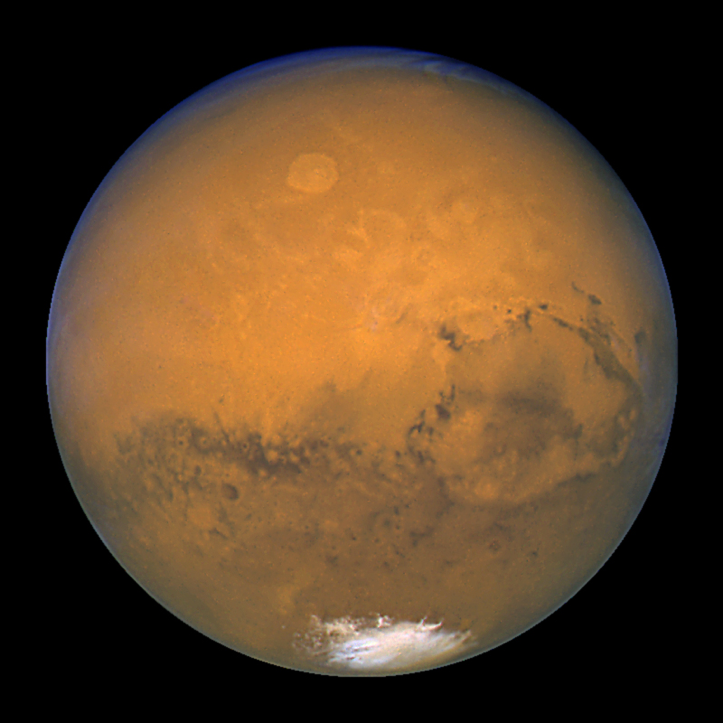 Lac de 30 km de large à 1.5 km sous la surface près du pole Sud. 
Entouré de 3 petits lacs à la même profondeur
Eau liquide salée qui contient des perchlorates de calcium et de magnesium
Volcans actifs présentements ou il n’y a pas très longtemps?
Crédit de l’image: NASA, J. Bell (Cornell U.) and M. Wolff (SSI)
http://hubblesite.org/gallery/album/pr2003022a
Mars dans le passé
Plusieurs observations suggèrent qu’il y avait beaucoup d’eau liquide à sa surface il y a des milliards d’années. 

Pour cela, l’atmosphère devait être plus dense et la température plus chaude.

Que s’est-il passé?
Crédit de l’image:
https://www.youtube.com/watch?v=DN4V6HGfCqQ
Exploration de mars
Exploration de mars
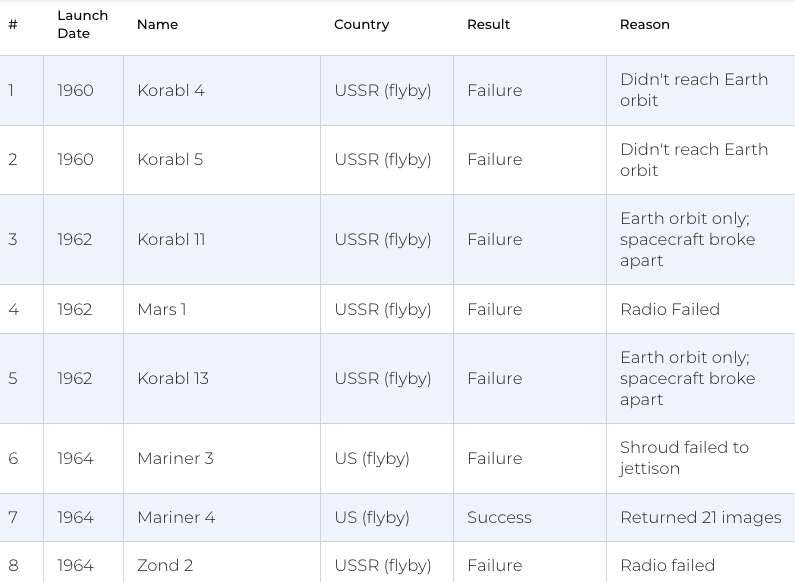 Crédit de l’image: NASA
https://mars.nasa.gov/mars-exploration/missions/historical-log/
Exploration de mars
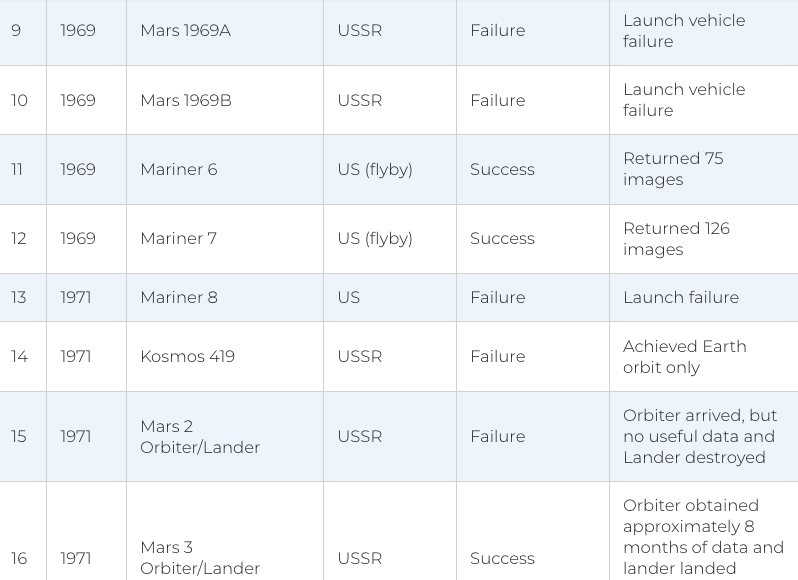 Crédit de l’image: NASA
https://mars.nasa.gov/mars-exploration/missions/historical-log/
Exploration de mars
Crédit de l’image: NASA
https://mars.nasa.gov/mars-exploration/missions/historical-log/
Exploration de mars
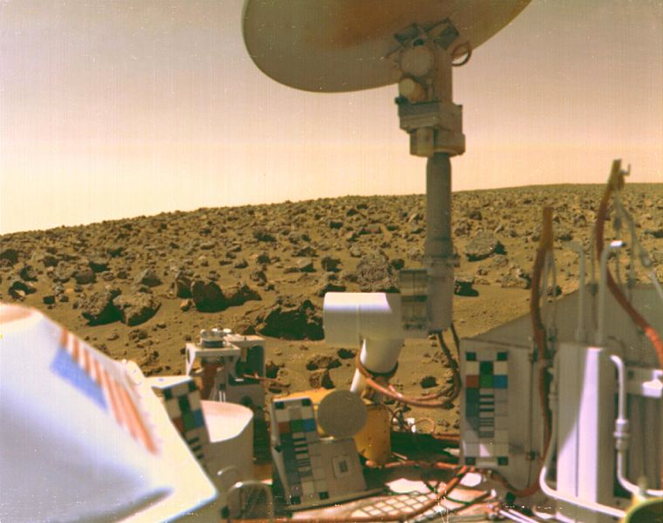 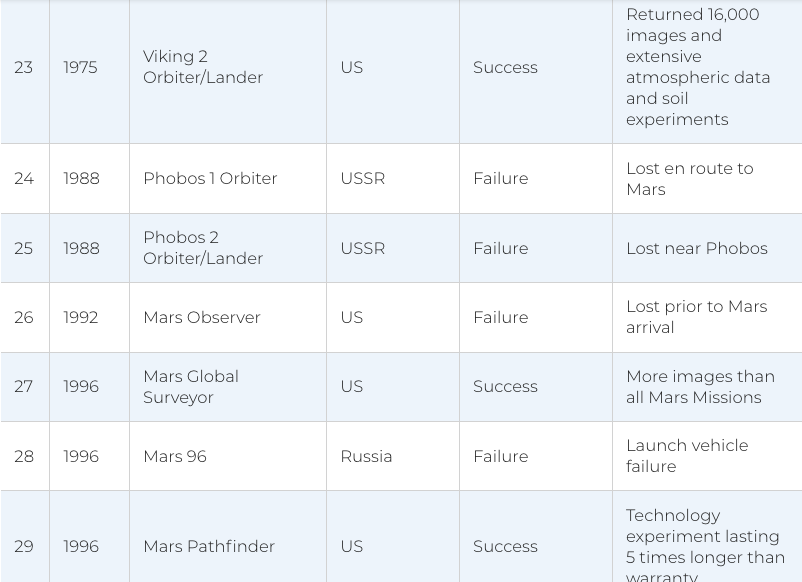 Crédit de l’image: NASA
https://mars.nasa.gov/mars-exploration/missions/historical-log/
Crédit de l’image : MNASA - https://en.wikipedia.org/wiki/Viking_program/
Exploration de mars
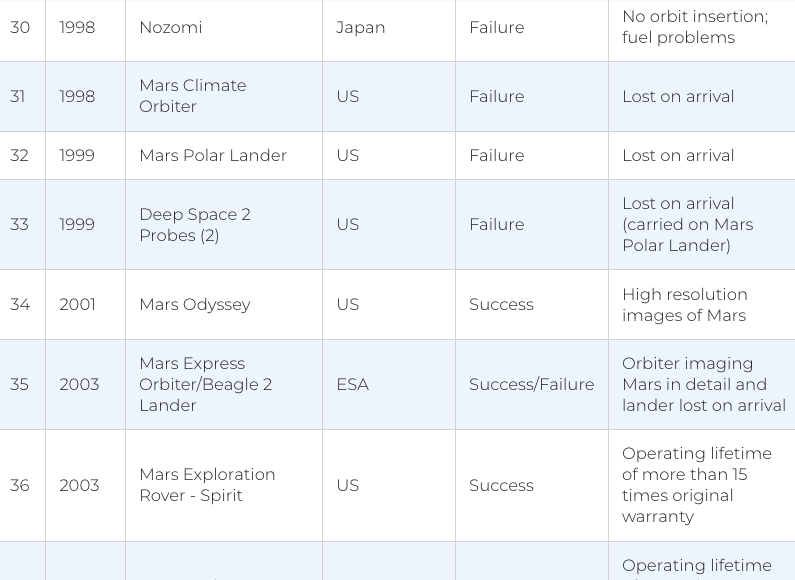 Crédit de l’image: NASA
https://mars.nasa.gov/mars-exploration/missions/historical-log/
Exploration de mars
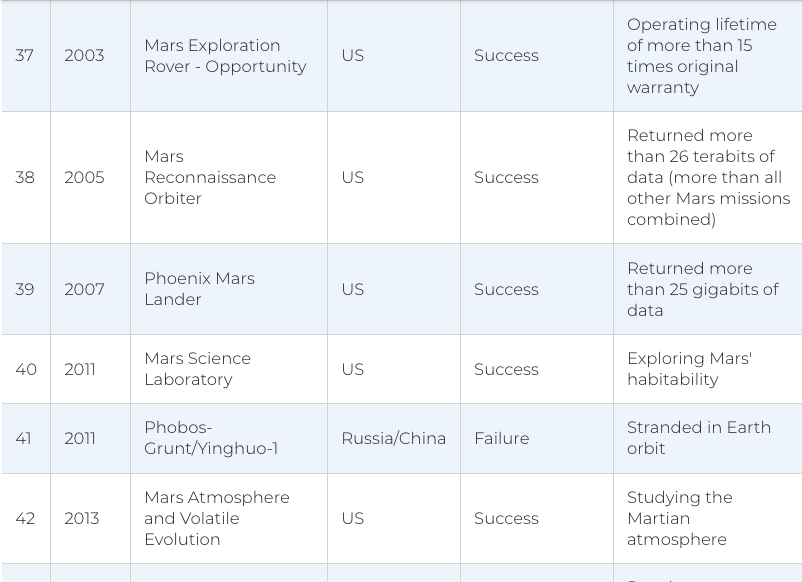 Crédit de l’image: NASA
https://mars.nasa.gov/mars-exploration/missions/historical-log/
Exploration de mars
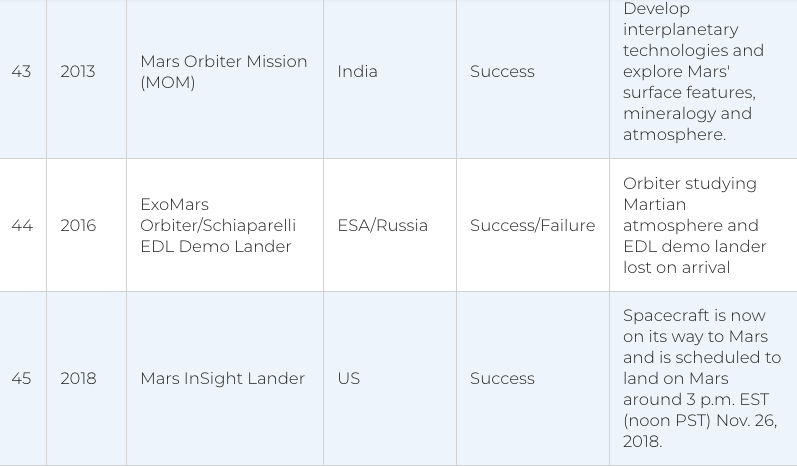 Crédit de l’image: NASA
https://mars.nasa.gov/mars-exploration/missions/historical-log/
Types de mission
SURVOL: passe près de la planète mais ne ralentit pas

ORBITEUR: mise en orbite autour de la planète, peut demeurer en orbite pendant plusieurs années
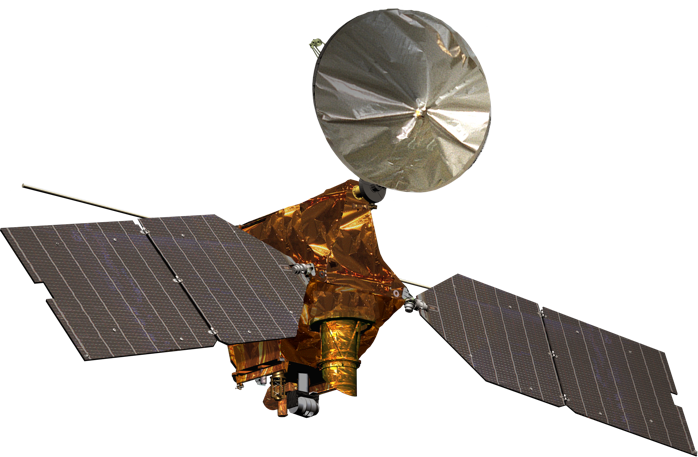 Mars Reconnaissance Orbiter, en orbite depuis 2006
Crédit de l’image: NASA
https://science.nasa.gov/toolkits/spacecraft-icons
Types de mission
ATTERISSEUR
FIXE: base atterrit à la surface, mais sans déplacements
MOBILE: astromobile ou « rover »
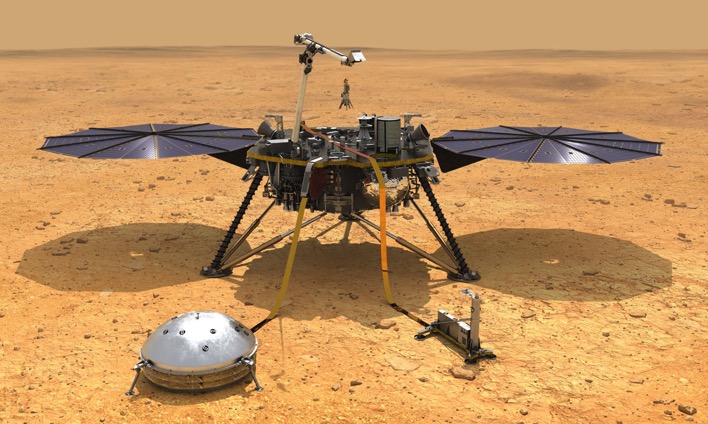 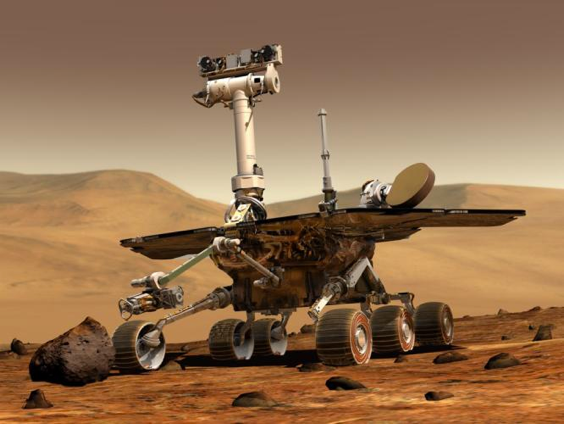 InSight (2018) avec station météorologique canadienne
Mars Exploration Rover (2003), Spirit et Opportunity
Crédit de l’image: NASA/JPL-Caltech
https://mars.nasa.gov/resources/22116/insight-deploys-its-instruments/?site=insight
Crédit de l’image: NASA /JPL/Cornell University   - http://photojournal.jpl.nasa.gov/catalog/PIA04413
Astromobiles
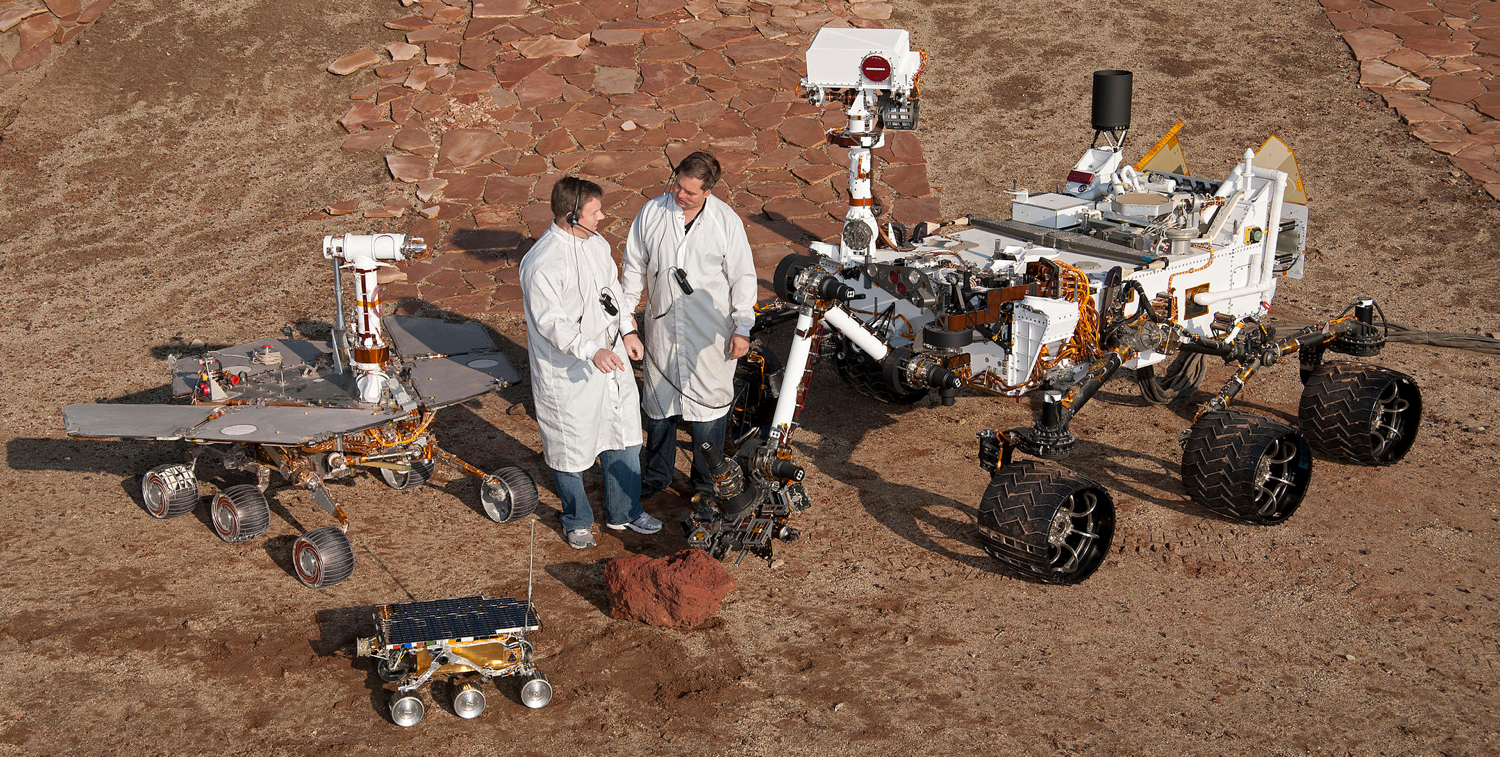 Spirit et Opportunity (2003)
Curiosity (2012)
Pathfinder (1997)
Crédit de l’image: NASA
http://mars.nasa.gov/mer/gallery/press/opportunity/20120117a.html
Missions actives
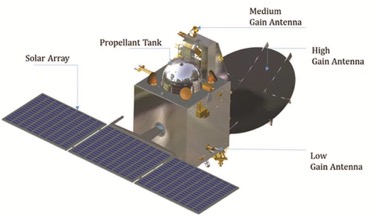 Mars Orbiter Mission (Inde)
Crédit de l’image: NASA
https://mars.nasa.gov/mars-exploration/missions/?page=0&per_page=99&order=date+desc&search=&category=170
Crédit de l’image: IRSO
https://en.wikipedia.org/wiki/Mars_Orbiter_Mission#/media/File:Mars_Orbiter_Mission_Spacecraft.jpg
Rovers actifs : Curiosity
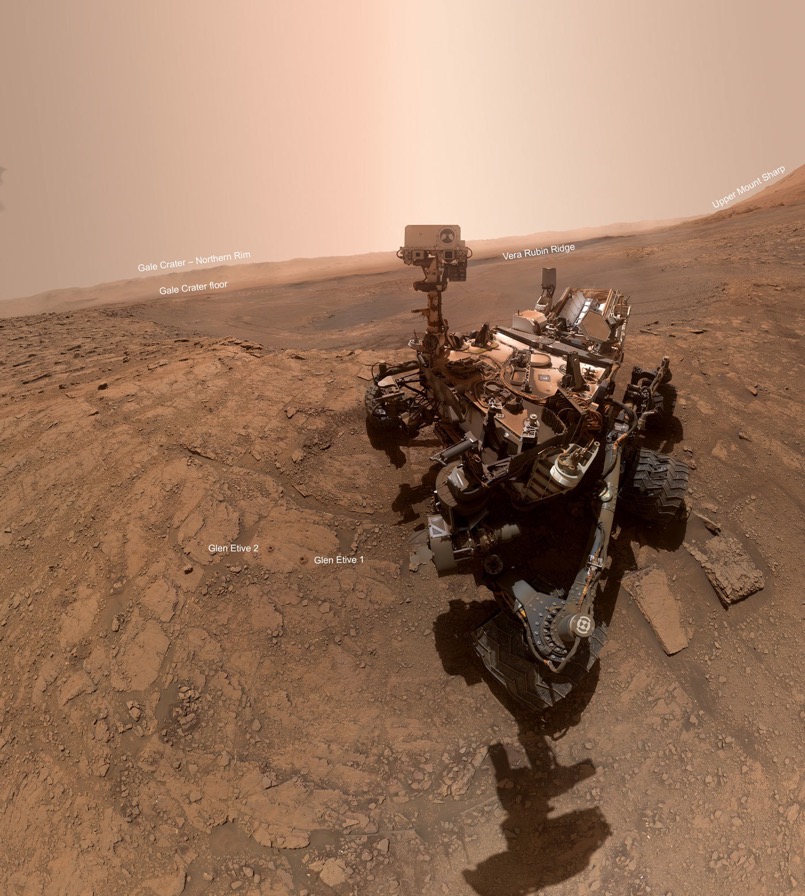 Sur Mars depuis 2012
Un vrai laboratoire ambulant
Crédit de l’image: NASA
https://mars.nasa.gov/news/8536/new-selfie-shows-curiosity-the-mars-chemist/?site=msl
Curiosity aussi a des passe-temps
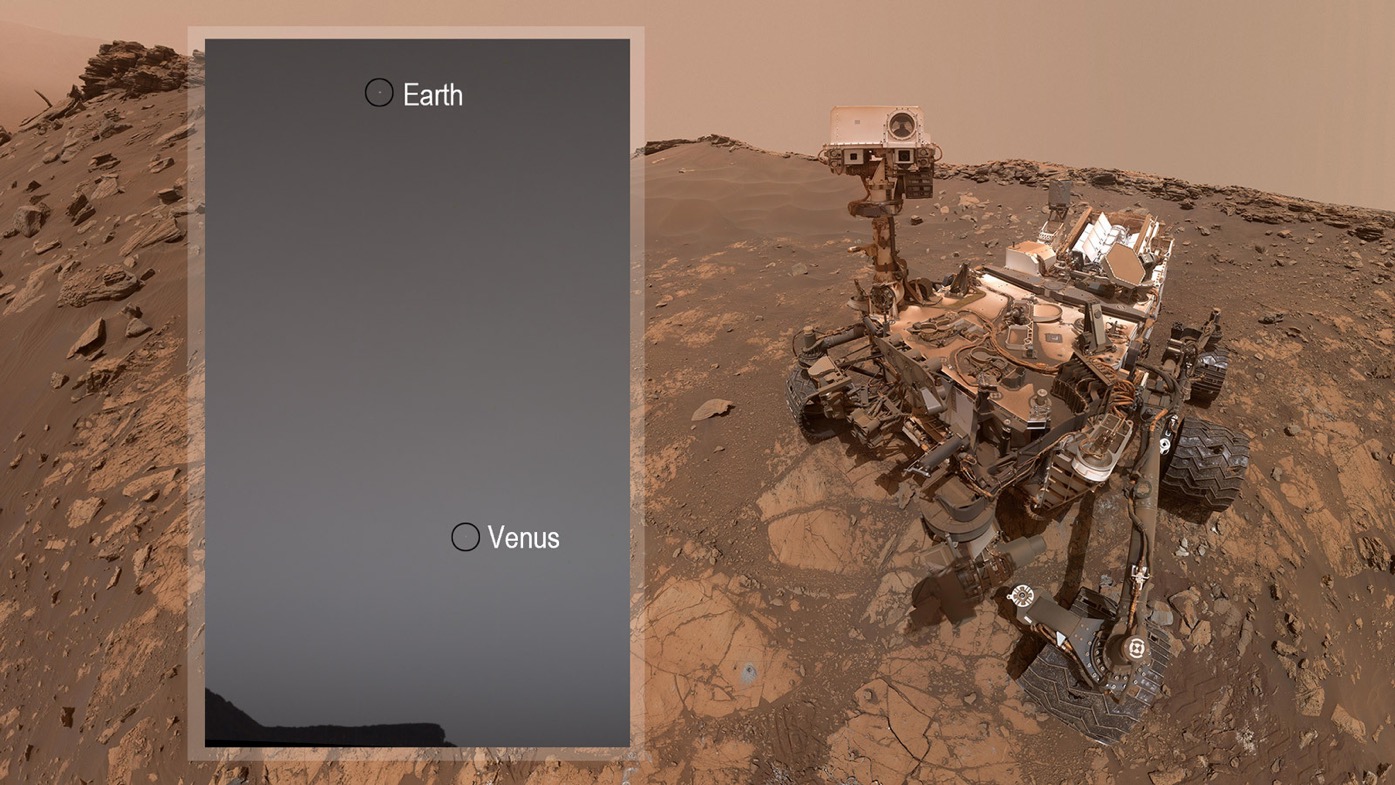 Crédit de l’image: NASA/JPL-Caltech/MSSS
https://mars.nasa.gov/news/8691/while-stargazing-on-mars-nasas-curiosity-rover-spots-earth-and-venus/?site=msl
Découverte de Curiosity : Methane
Variation dans la quantité de méthane mesurée par Curiosity
Qu’est-ce qui émet ce méthane?
Source biologique (bactéries)?
Source géologique (réaction entre roches et eau)?
Découverte de Curiosity : molecules organiques
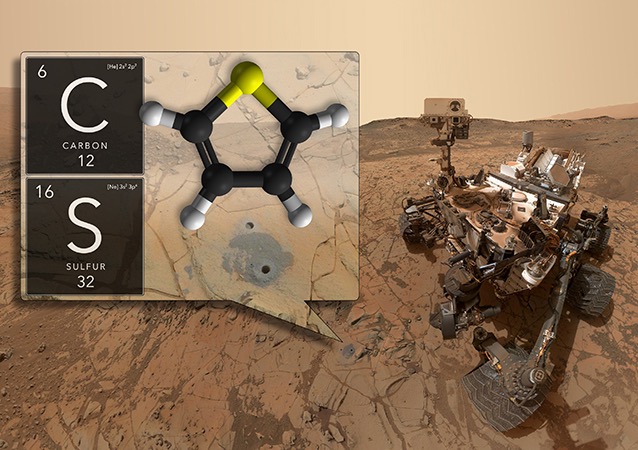 Molécules composées principalement de carbone, hydrogène et oxygène.
Les morceaux de base pour la vie! 
Origine? Biologique ou géologique?
Crédit de l’image: NASA/GSFC
https://mars.nasa.gov/resources/21899/curiosity-detects-tough-organics-on-mars/?site=msl
Mission à venir : ExoMars 2 (Esa)
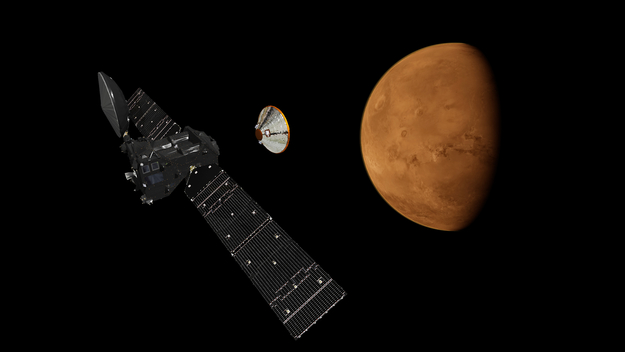 Première phase lancée en 2016
Orbiteur pour étudier l’atmosphère de Mars (ex: méthane)
Atterrisseur pour tester de nouvelles technologies (Échec)

2ème phase d’ExoMars en 2022 avec astromobile
Crédit de l’image: ESA/ATG medialab
http://exploration.esa.int/mars/56506-schiaparelli-separating-from-the-trace-gas-orbiter/
Mission à venir : Mars 2020
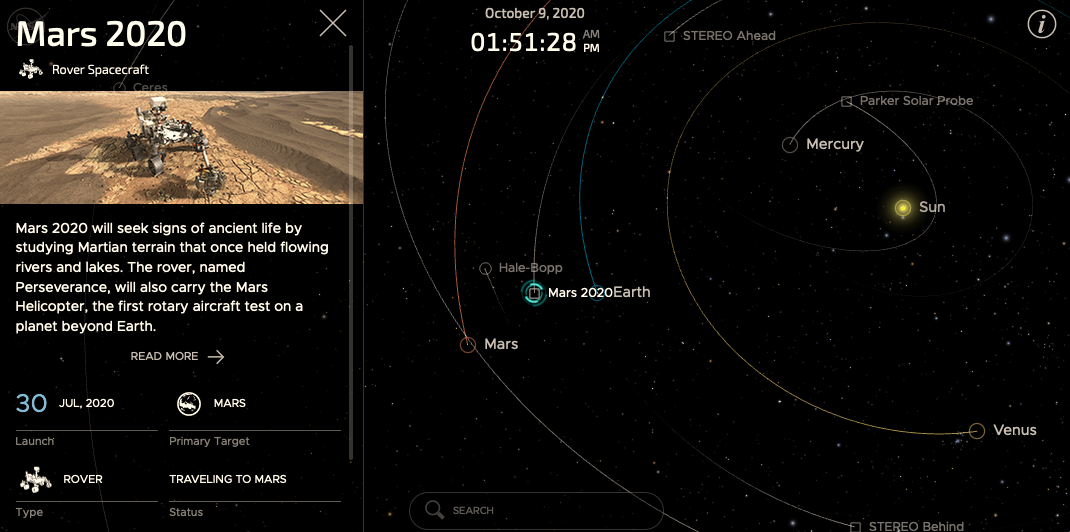 Crédit de l’image: NASA
https://mars.nasa.gov/mars2020/timeline/cruise/
Mission à venir : Mars 2020
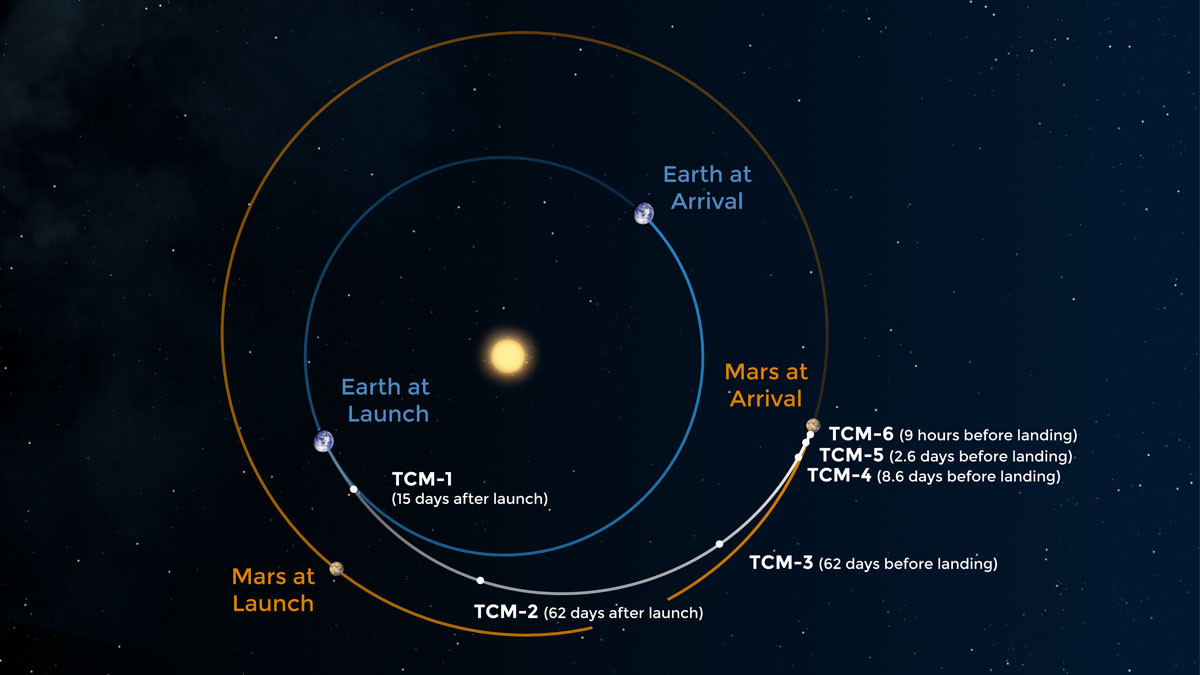 https://mars.nasa.gov/mars2020/timeline/cruise/
Crédit de l’image: NASA
https://mars.nasa.gov/mars2020/timeline/cruise/
Mission à venir : Mars 2020
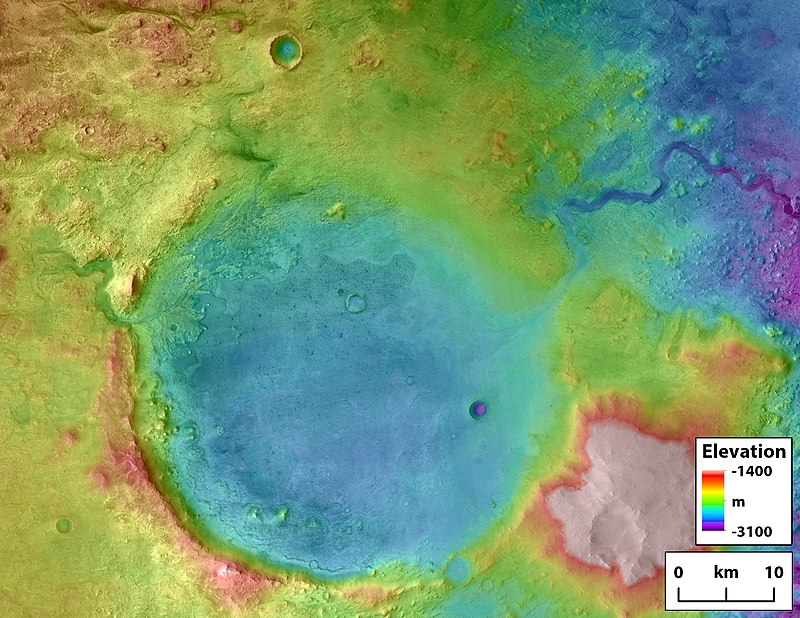 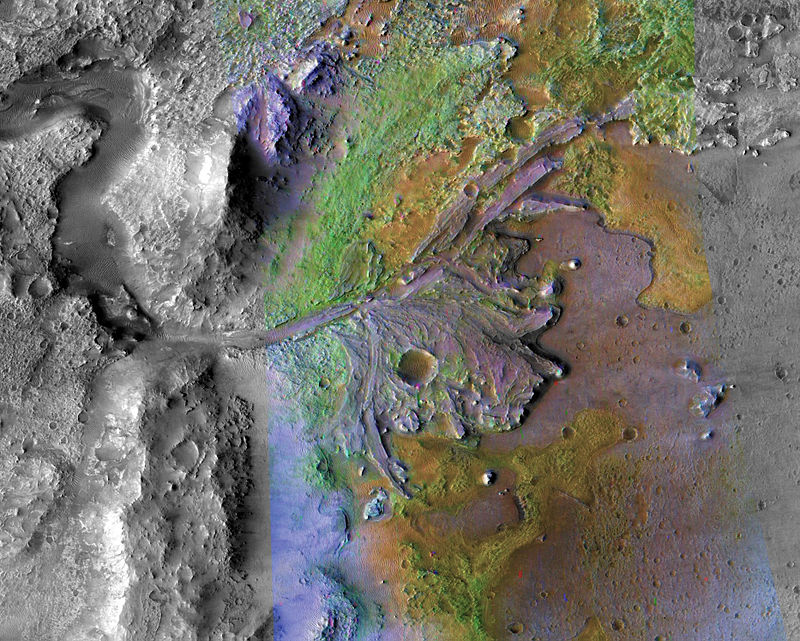 Crédit de l’image: NASA/Tim Goudge
https://news.utexas.edu/wp-content/uploads/2018/11/Goudge_Jezero_Basin.jpg
Crédit de l’image: : NASA/JPL/JHUAPL/MSSS/Brown University
https://www.nasa.gov/mission_pages/MRO/multimedia/jezero-20080716.html
Mission à venir : Mars 2020
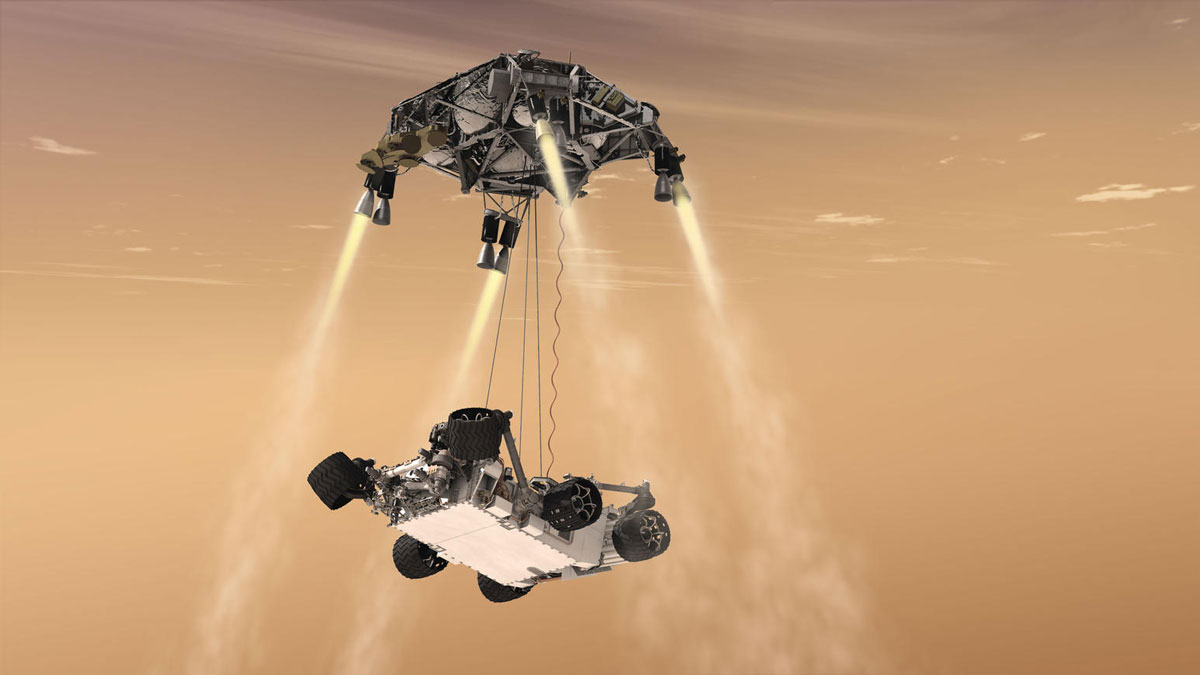 Crédit de l’image: : NASA/JPL-Caltech 
https://mars.nasa.gov/resources/3650/curiositys-sky-crane-maneuver-artists-concept/
Mission à venir : Mars 2020
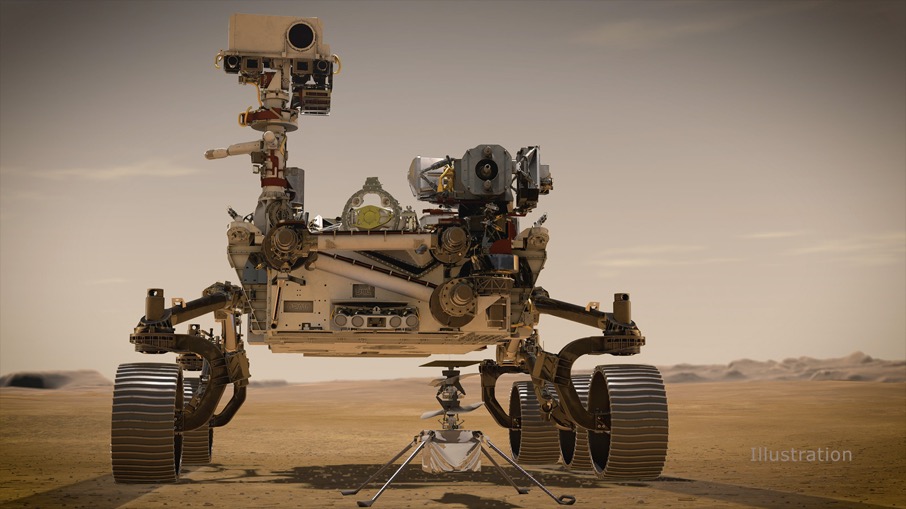 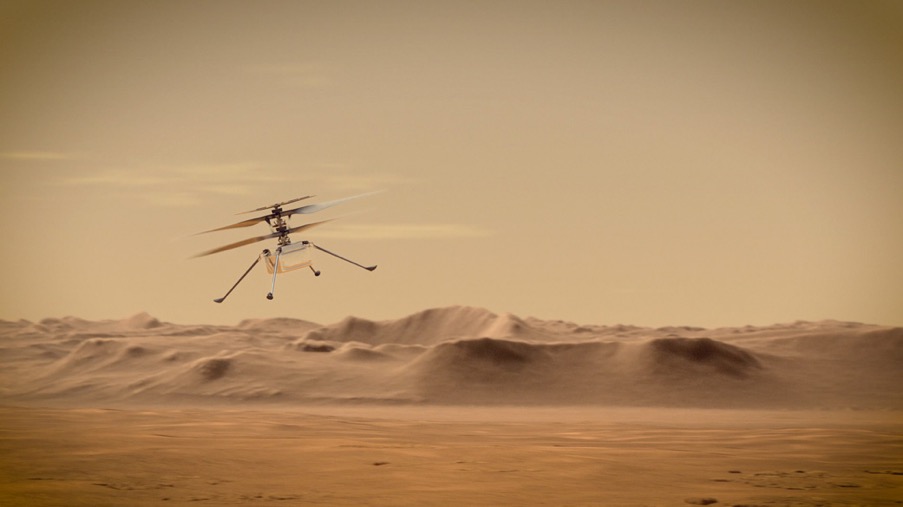 Perseverance
Ingenuity
Crédit de l’image: NASA/JPL-Caltech
https://mars.nasa.gov/resources/25118/portrait-of-perseverance-and-ingenuity-artists-concept/
Crédit de l’image: NASA/JPL-Caltech
https://mars.nasa.gov/resources/25119/ingenuity-mars-helicopter-in-flight-artists-concept/
La suite de MARS 2020?
Crédit de l’image: NASA/JPL-Caltech
https://www.youtube.com/watch?v=5qqsMjy8Rx0&feature=emb_title
Envoyer son nom sur Mars!
https://mars.nasa.gov/participate/send-your-name/future/
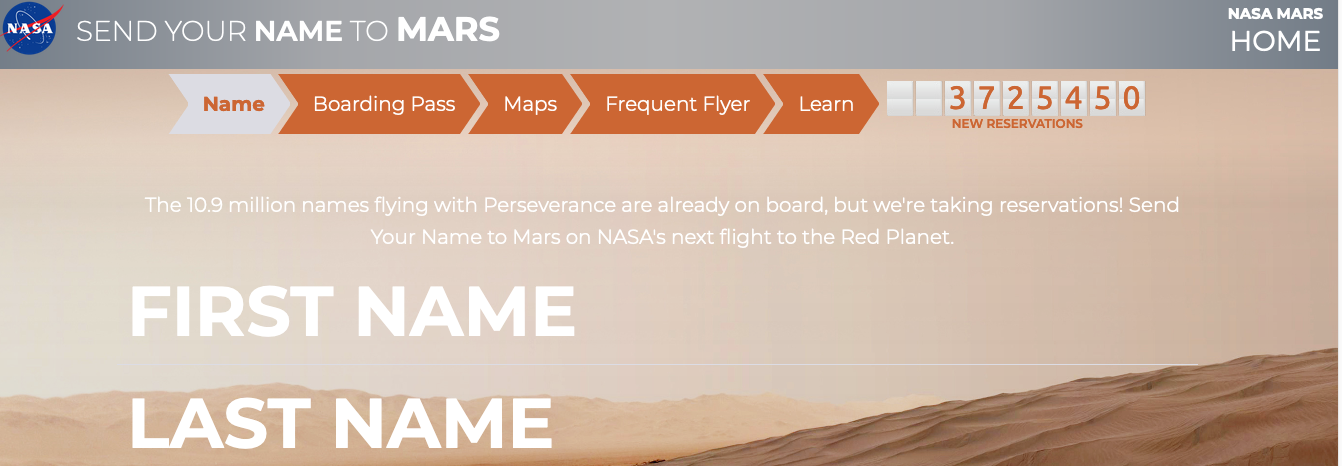 Mars dans la science fiction
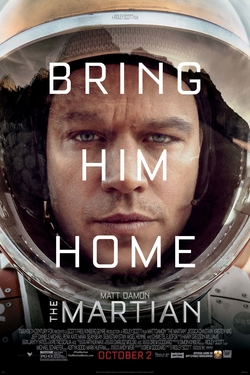 © 20th Century Fox
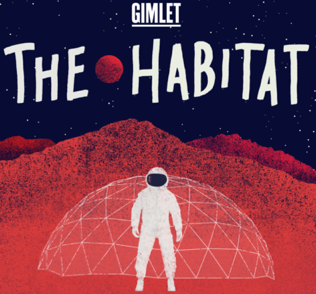 Crédit de l’image :GIMLET
https://gimletmedia.com/shows/the-habitat
Crédit de l’image : Netflix
https://www.netflix.com/ca-fr/title/80214512
Crédit de l’image: 20th Century Fox
https://www.20thcenturystudios.com/movies/the-martian
Encore des questions?
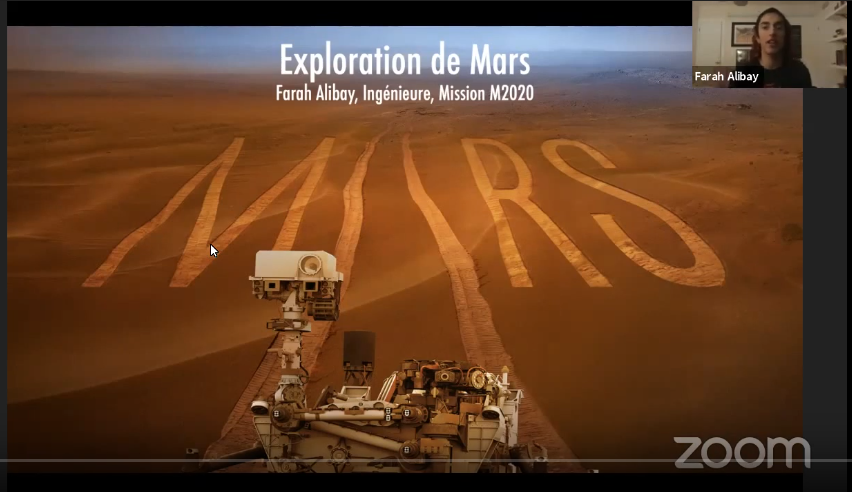 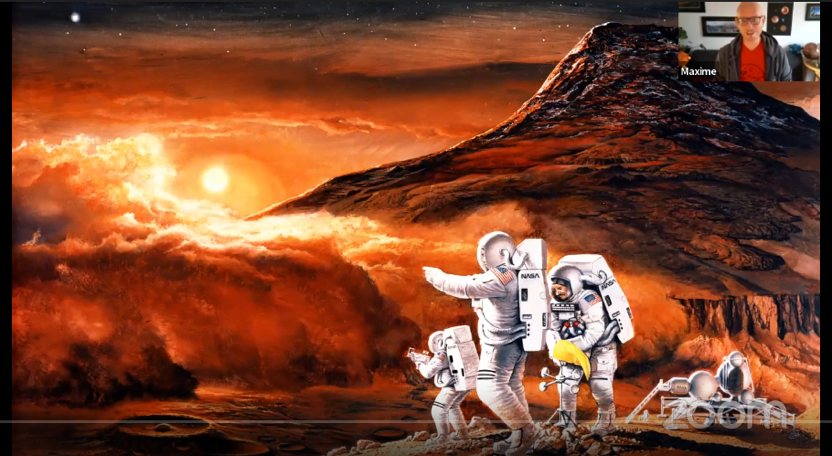 Astro à la maison avec Farah Alibay
https://www.youtube.com/watch?v=FdH1jy5IriE
Astro à la maison avec Maxime Pivin Lapointe
https://www.youtube.com/watch?v=L6IRYPfjrAg&t=17s
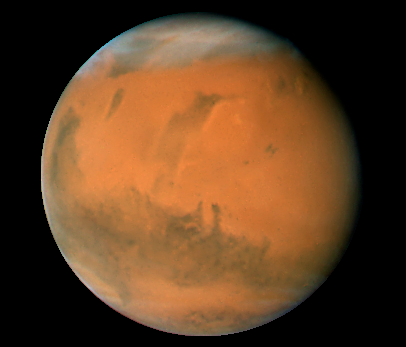 Crédit de l’image:  NASA, ESA, the Hubble Heritage Team (STScI/AURA), J. Bell (Cornell University), and M. Wolff (Space Science Institute, Boulder)
http://hubblesite.org/gallery/album/pr2007045f